Photon-blockade breakdown as a first-order dissipative phase transition in zero dimension
András Vukics

Quantum Optics group, HUN-REN Wigner RCP
Wigner 121 Symposium
20/09/2023
Dissipative phase transitions
Concept of (quantum) phase transitions: one of the greatest intellectual achievements of 20th century physics
appeals mostly to condensed matter physics
Dissipative (quantum) phase transitions (DPT):
can occur in meso- or even microscopic systems
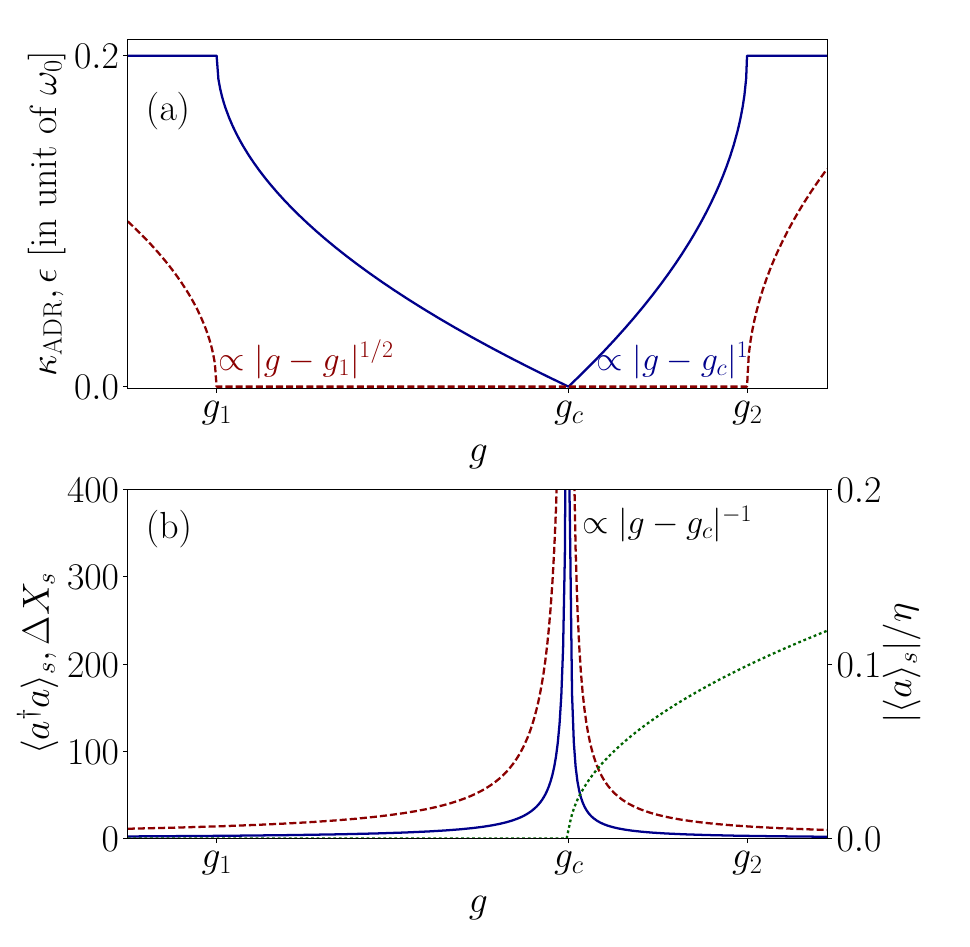 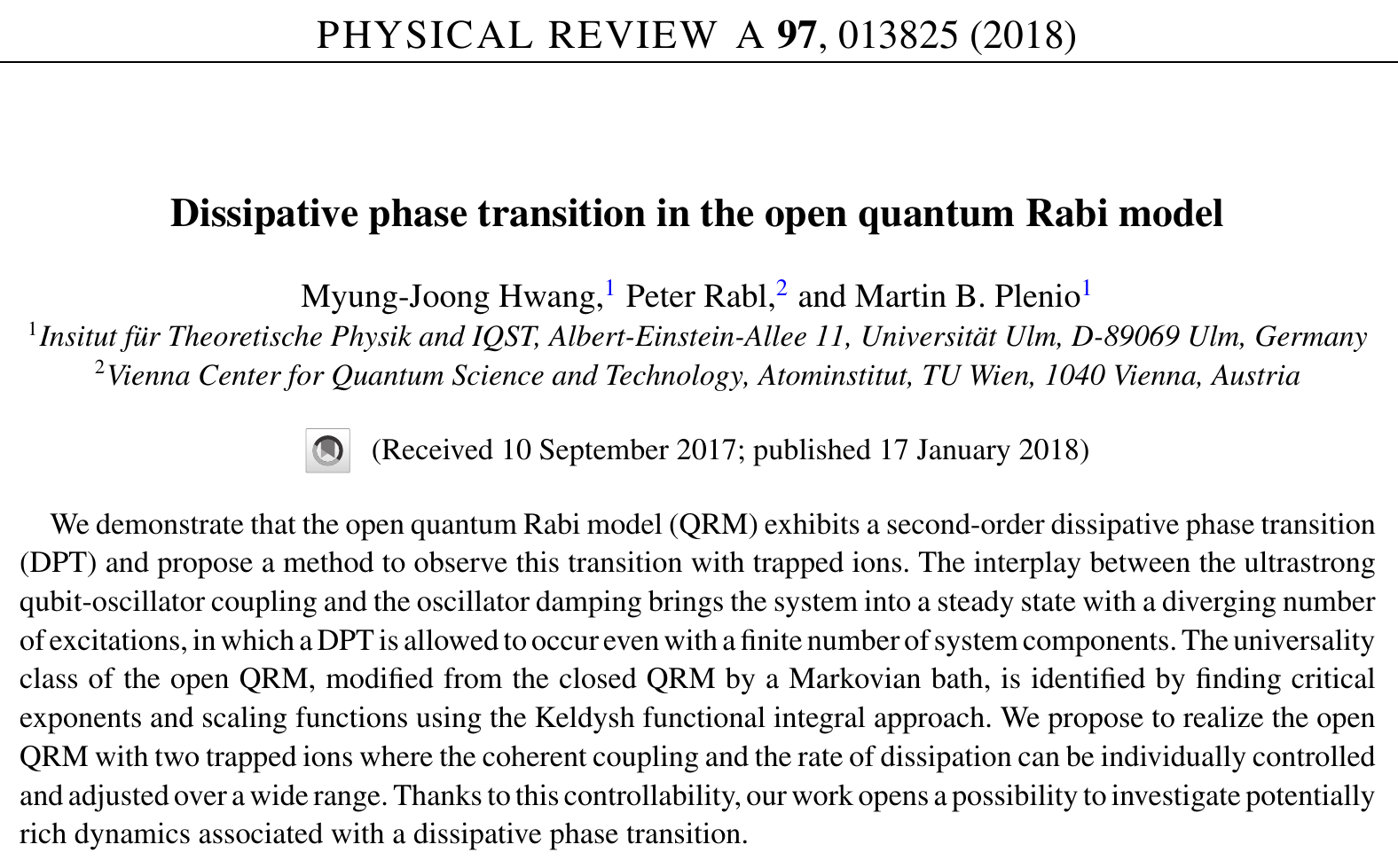 1st order dissipative phase transitions
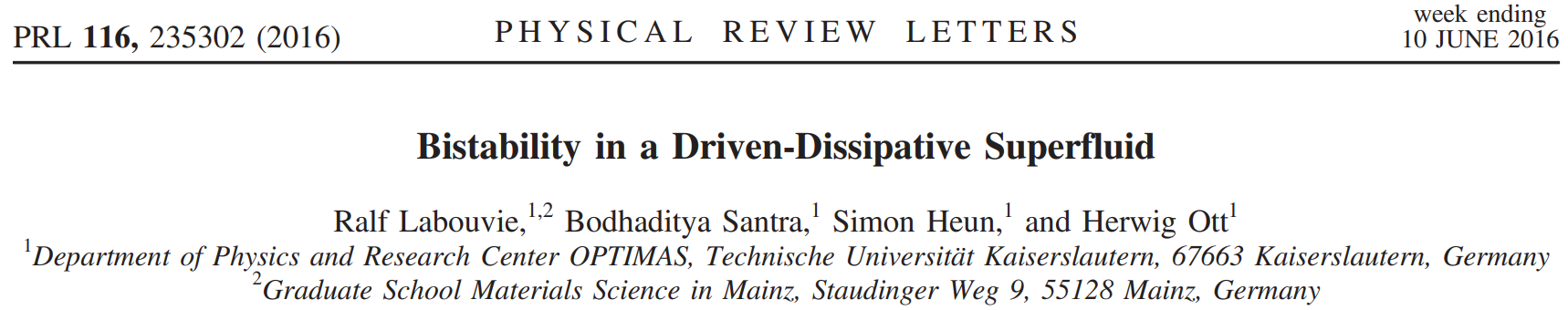 1st order dissipative phase transitions
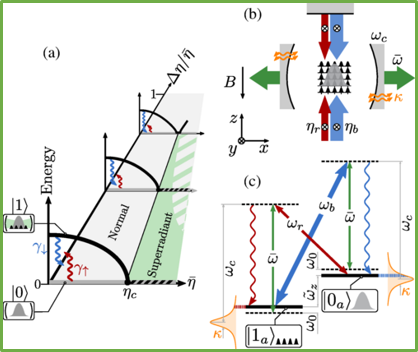 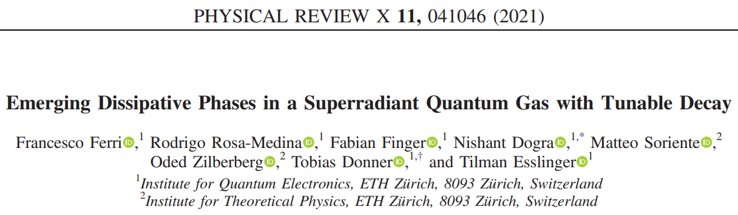 1st order dissipative phase transitions
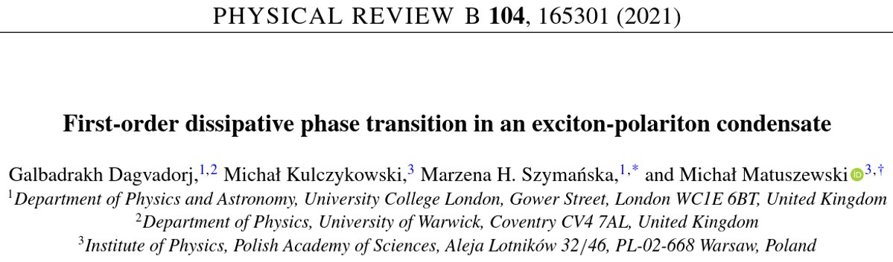 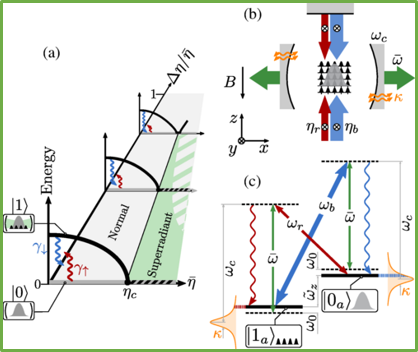 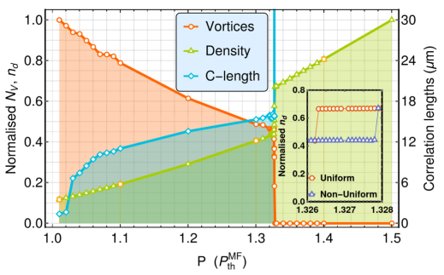 1st order dissipative phase transitions
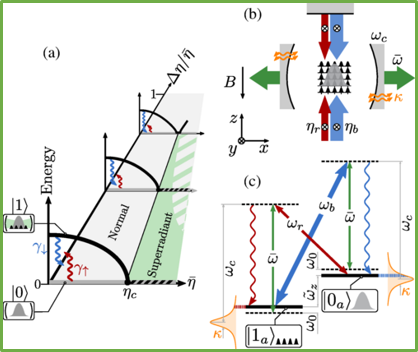 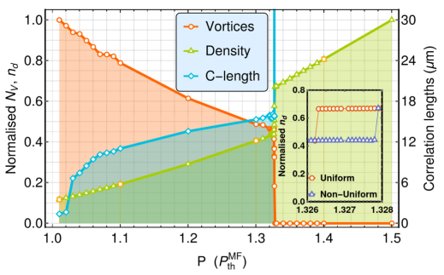 1st order – existence of bistability region
(cf. water @0°C in a certain range of free enthalpy)
How is a DPT different from a quantum phase transition?
QPT: closed quantum system
dynamical parameter of the system
How is a DPT different from a quantum phase transition?
QPT: closed quantum system
dynamical parameter of the system
Look for abrupt changes in an eigenstate (ground state) of the system as a function of η.
How is a DPT different from a quantum phase transition?
DPT: open quantum system
density operator
(GKSL) Master equation
Liouvillian superoperator
dynamical parameter of the system
How is a DPT different from a quantum phase transition?
Wigner-Weisskopf theory of spontaneous emission (cca. 1930)
DPT: open quantum system
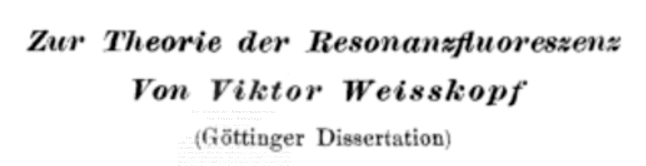 dynamical parameter of the system
Look for abrupt changes in the steady state of the system as a function of η.
DPT as metrological resourcesingle photon detection
Optical domain
Microwave domain
Much smaller energy/photon
=> thermal phase transition cannot be used
Thermal phase transition can be used
Clumsiness due to the need for thermodynamic parameters to cross the PT point
=> manifests e.g. in detection dead time
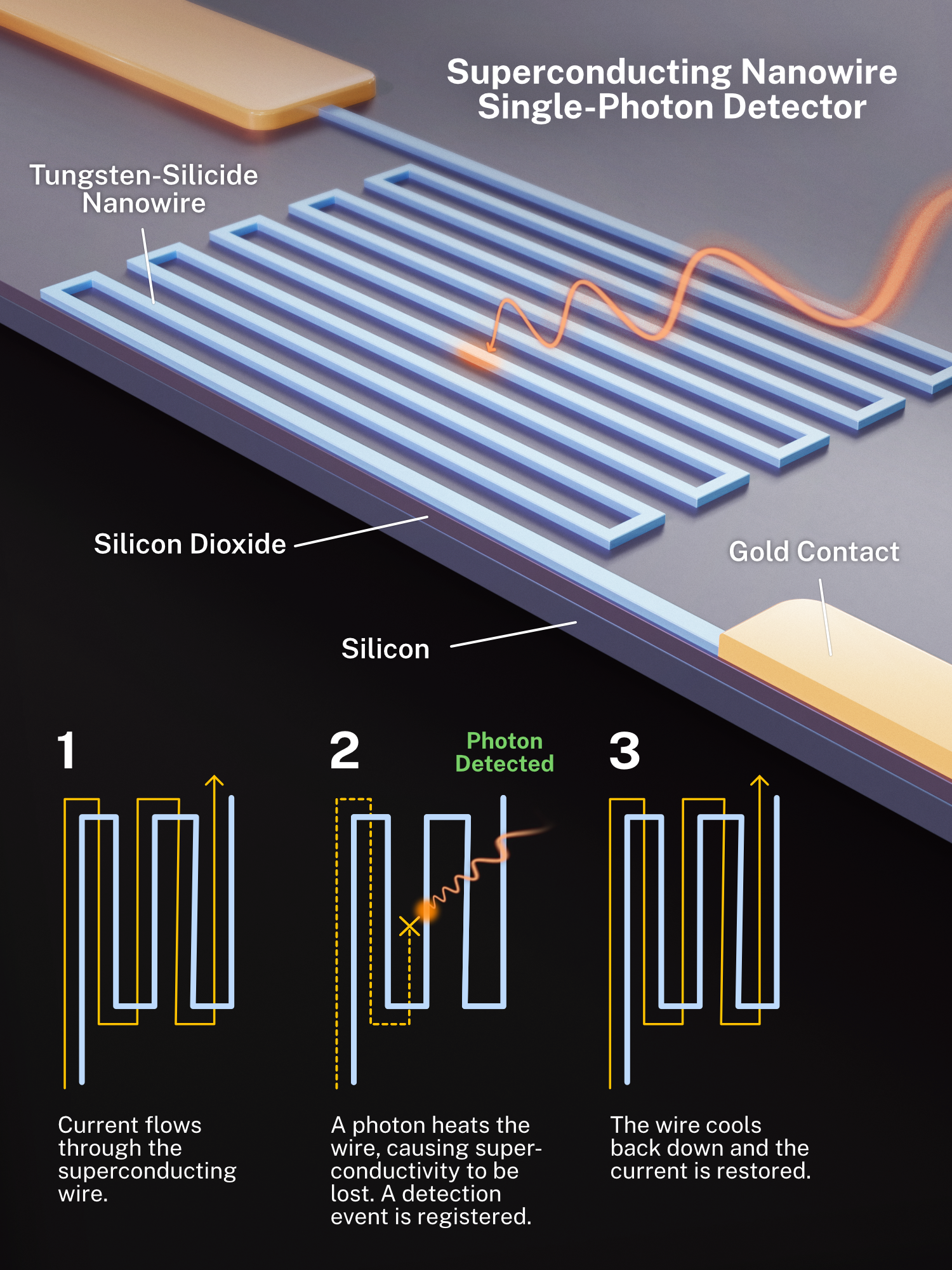 Self-organization of a Bose-Einstein condensate in a cavity field as a 2nd order DPT
Spontaneous symmetry breaking
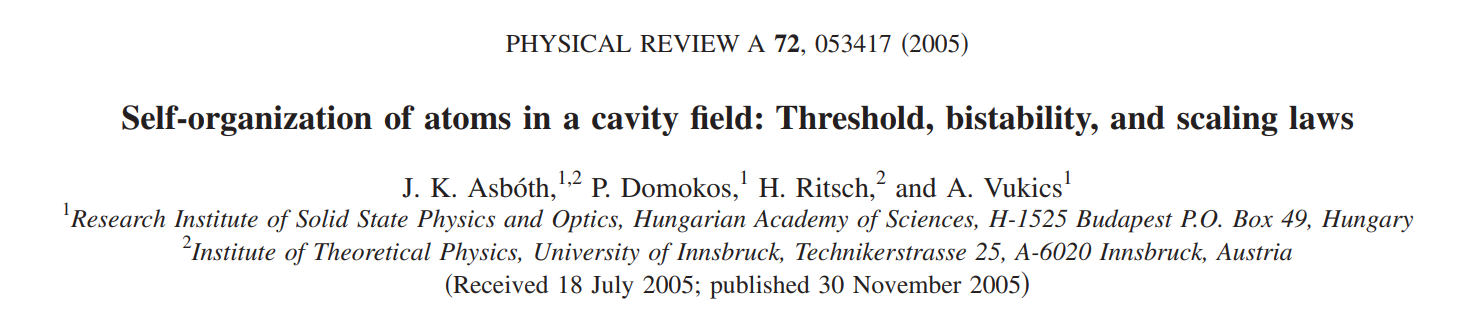 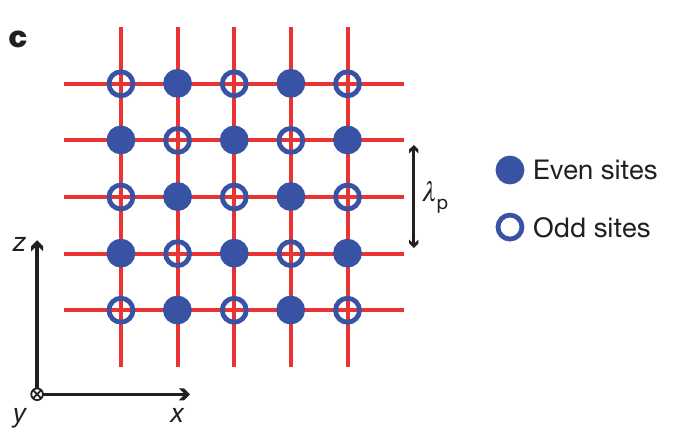 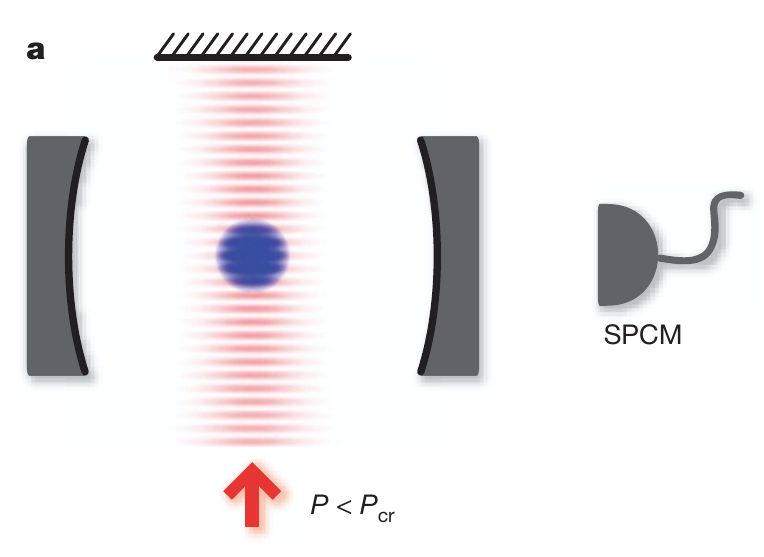 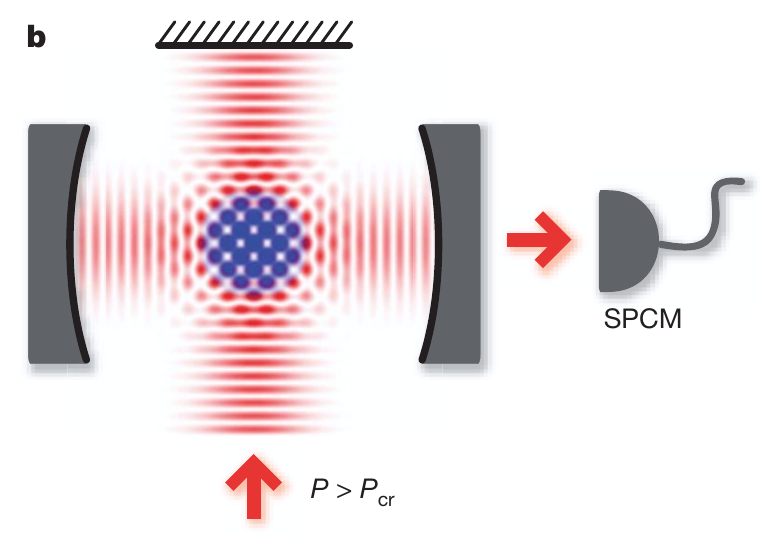 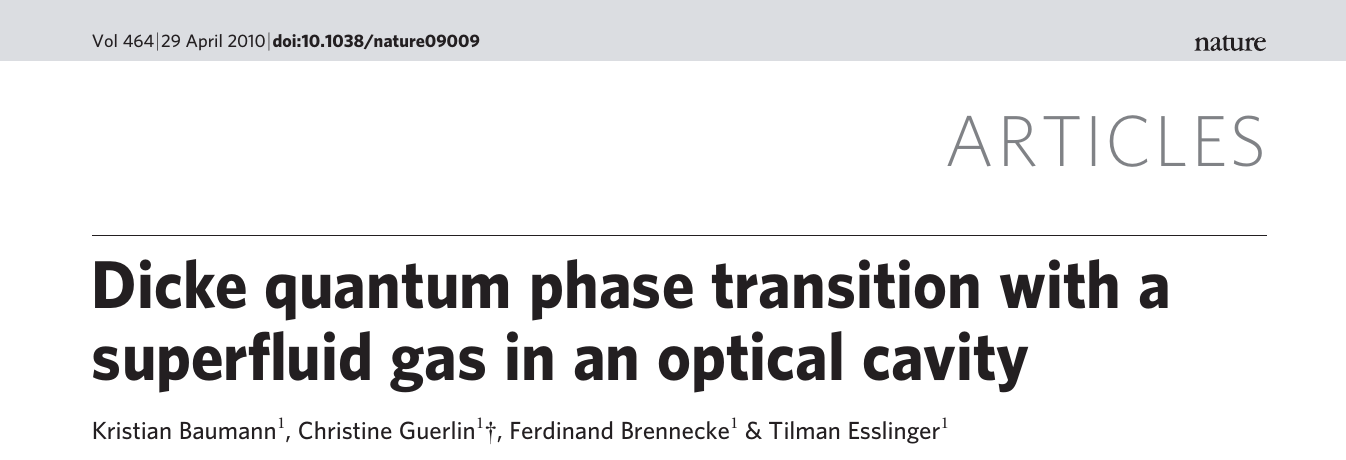 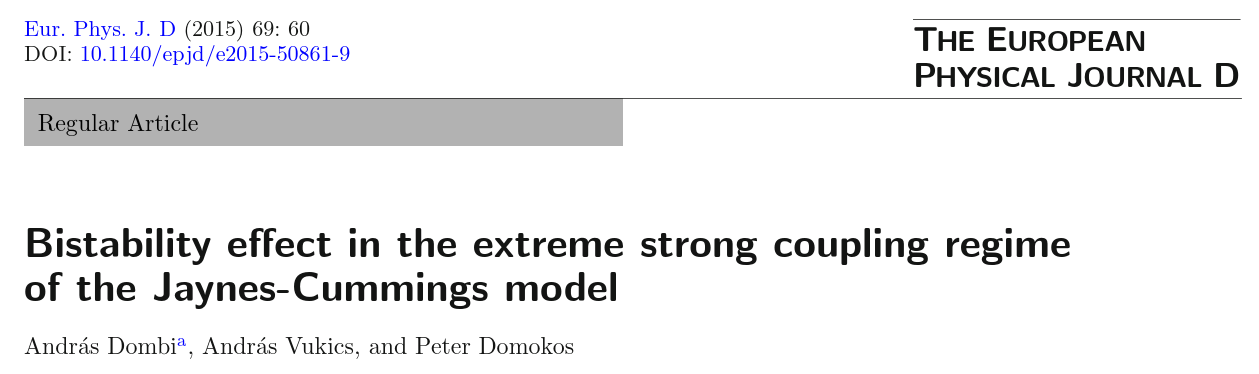 The photon-blockade breakdown effect
multi-photon resonances
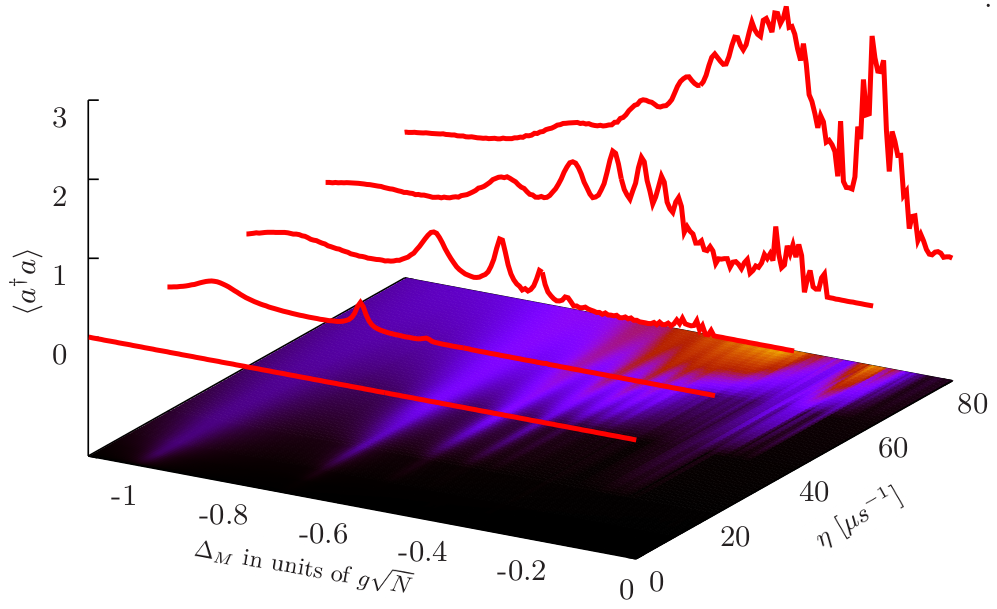 “quantum bistability”
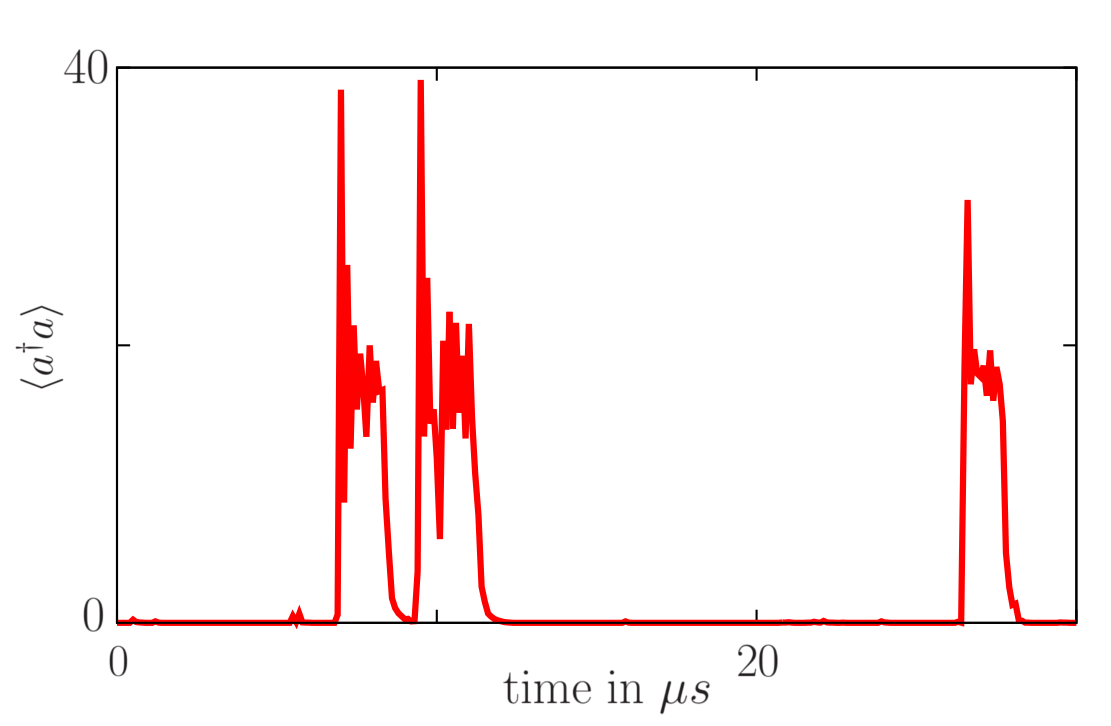 single-photon Rabi peak
Jaynes-Cummings model
Derived from a dipolar atom–field interaction:
In a rotating frame with rotating-wave approximation:
Master equation:
PBB microscopic mechanism
For small n: photon blockade if g≫κ,γ
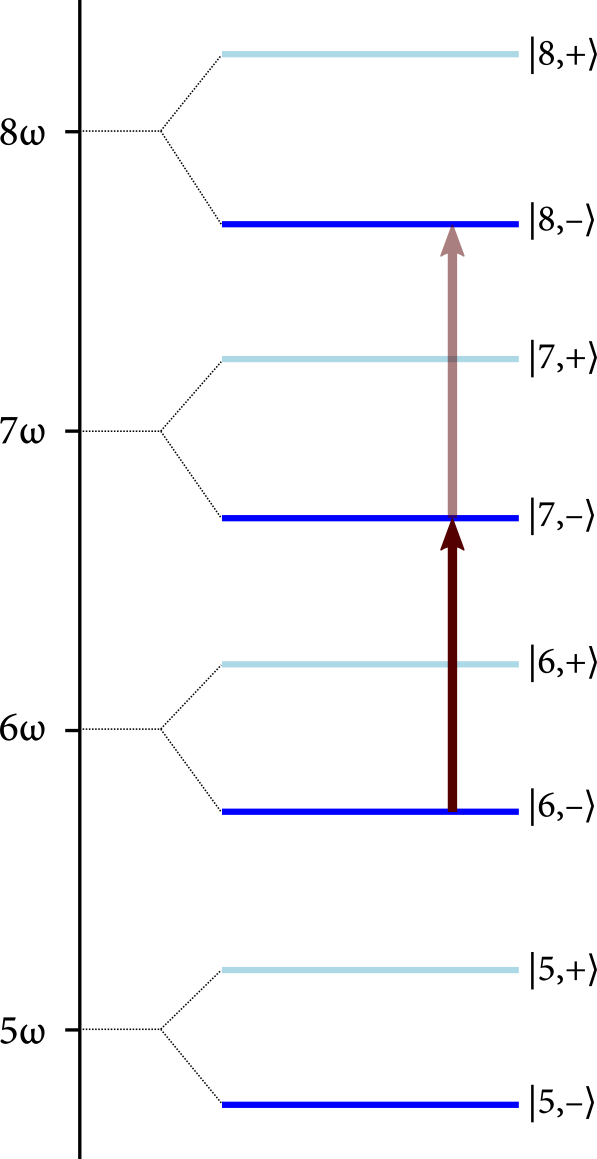 Spectrum:
δ
difference in level-spacing for ‘–’ manifold decays as
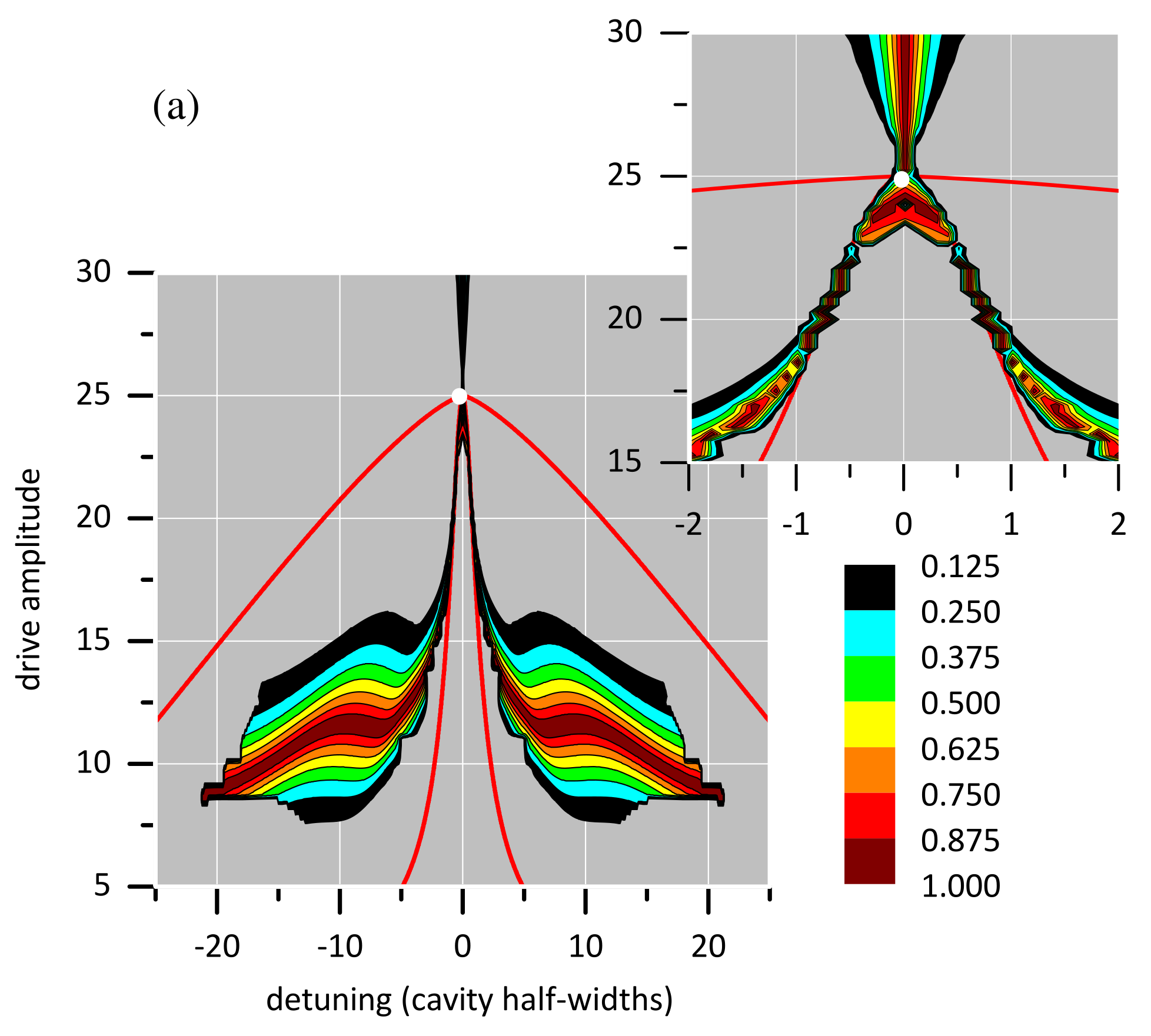 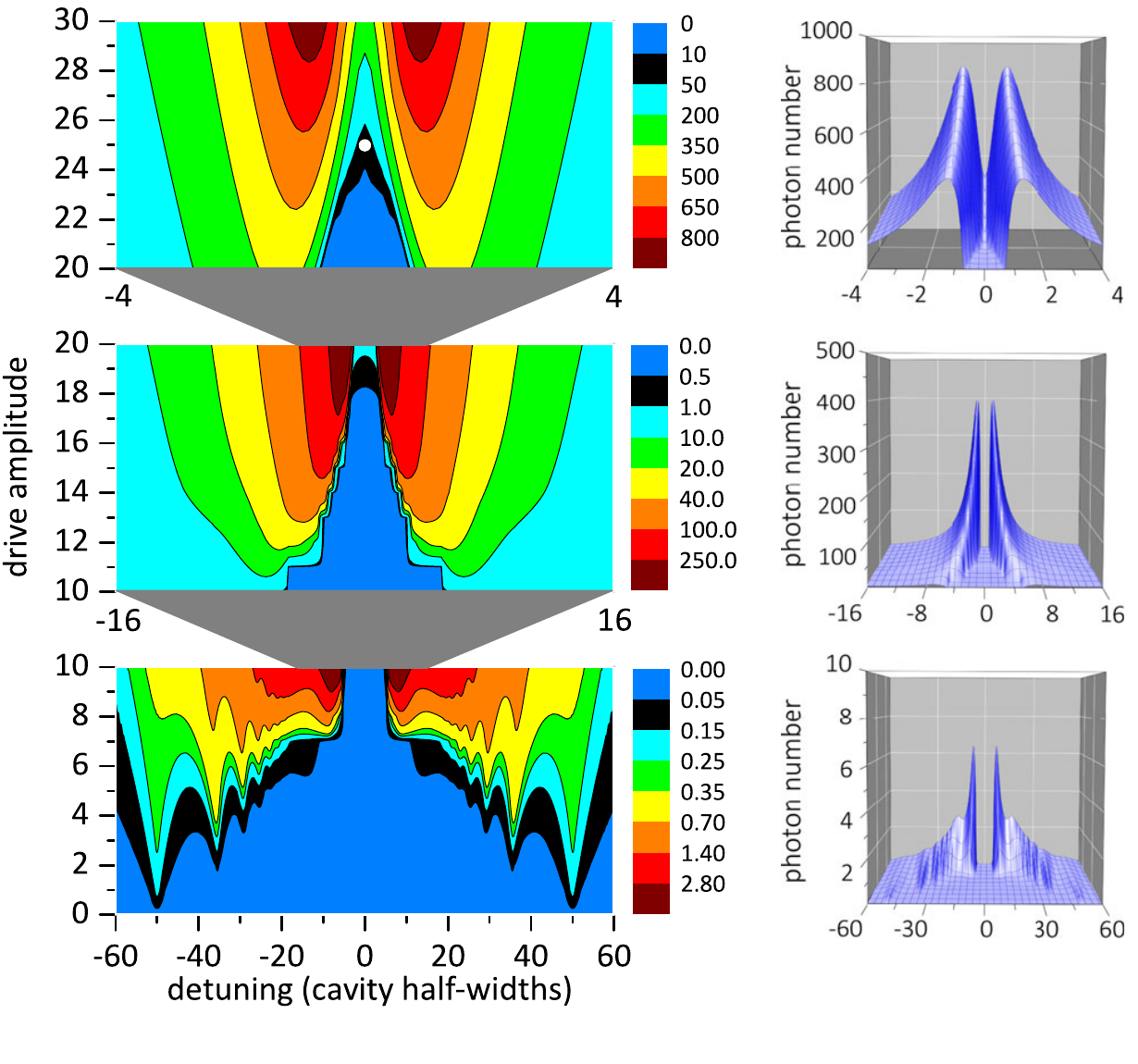 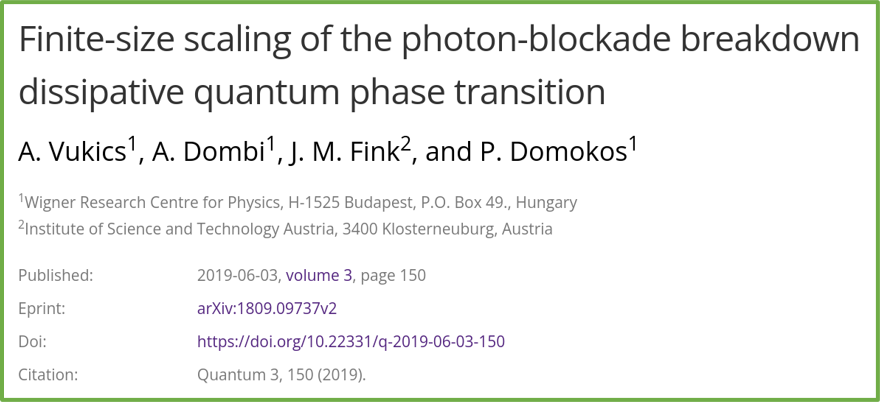 PBB thermodynamic limit
strong-coupling limit
Quantum-trajectory
(Quantum-jump Monte Carlo)
simulations
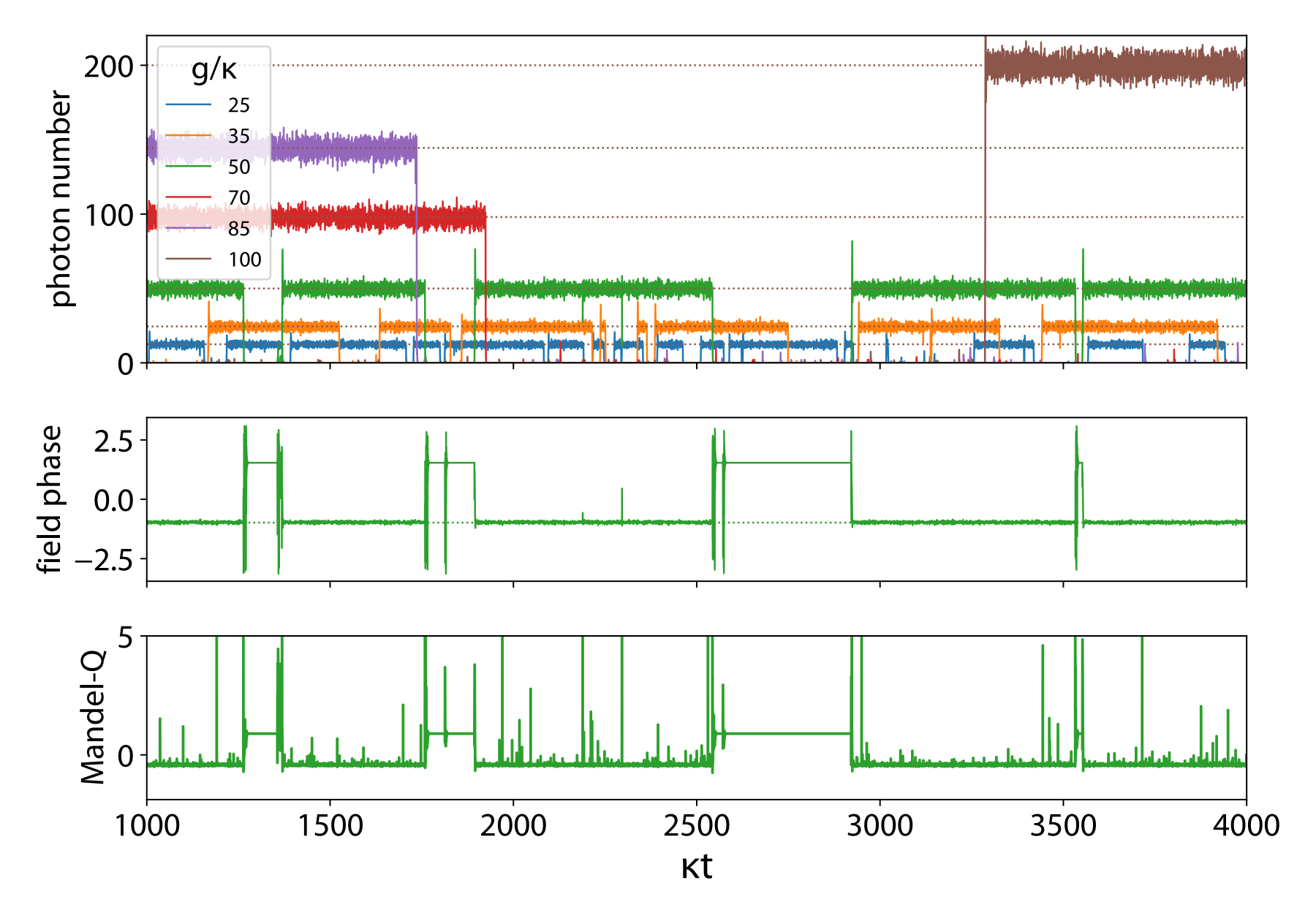 Thermodynamic limit:
bistable behaviour becomes macroscopic both in
timescale and
amplitude
⇒ bistability becomes hysteresis
Mscopically distinct states ⤳ phases
The neoclassical phase diagram
half-filling curve consistent with neoclassical boundaries
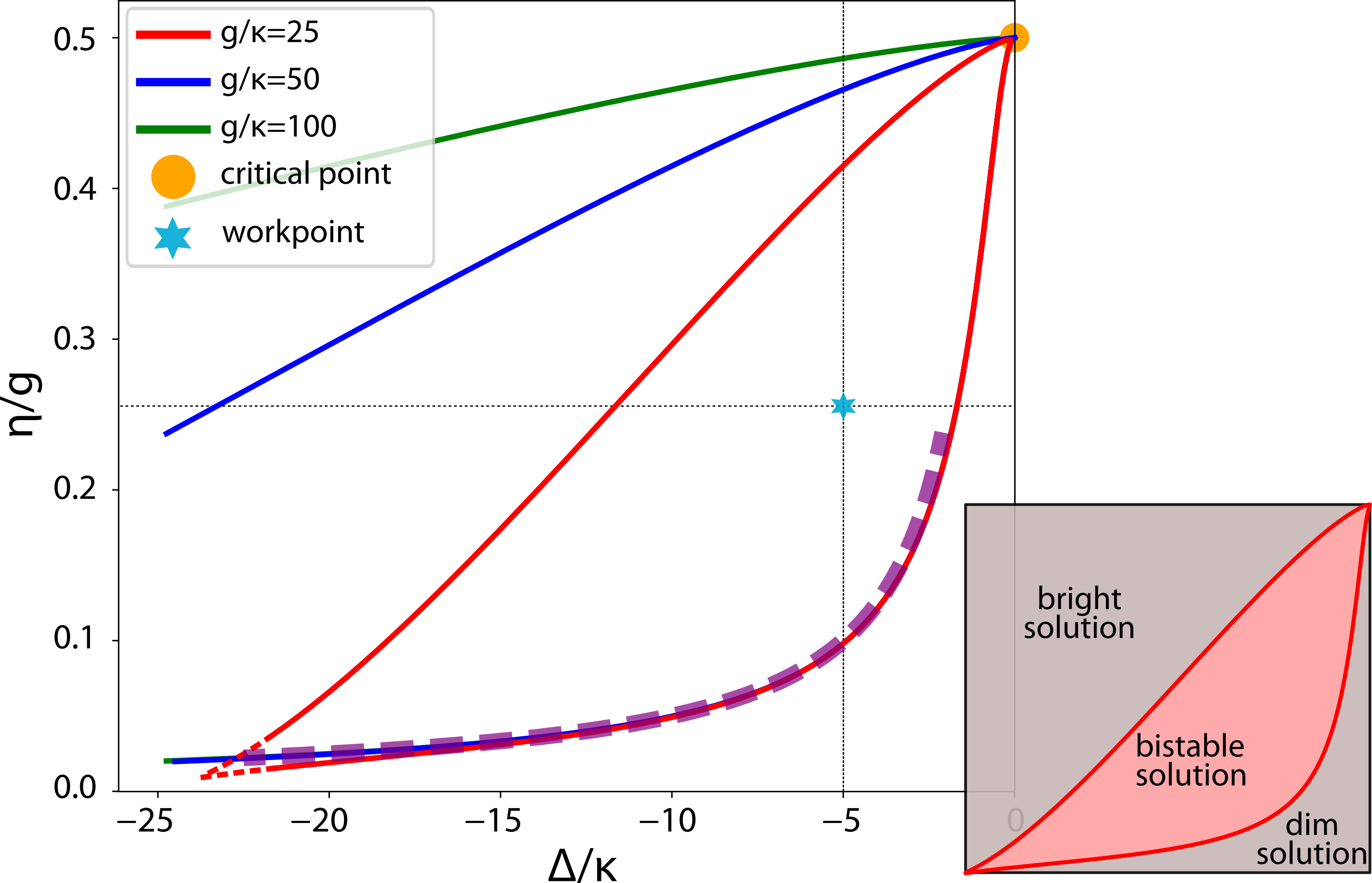 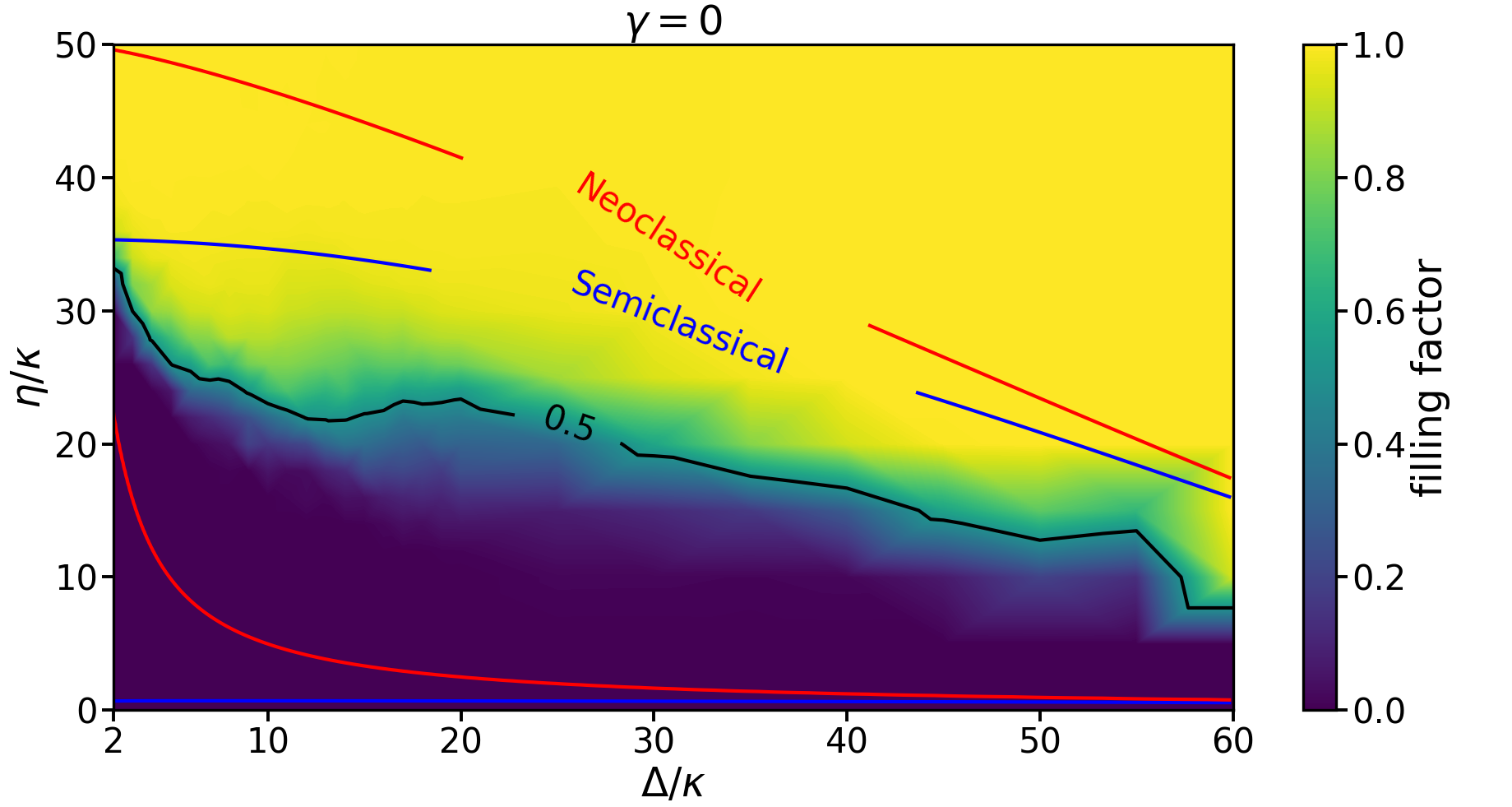 PBB thermodynamic limit
finite-size scaling of timescale with exponent 2.2
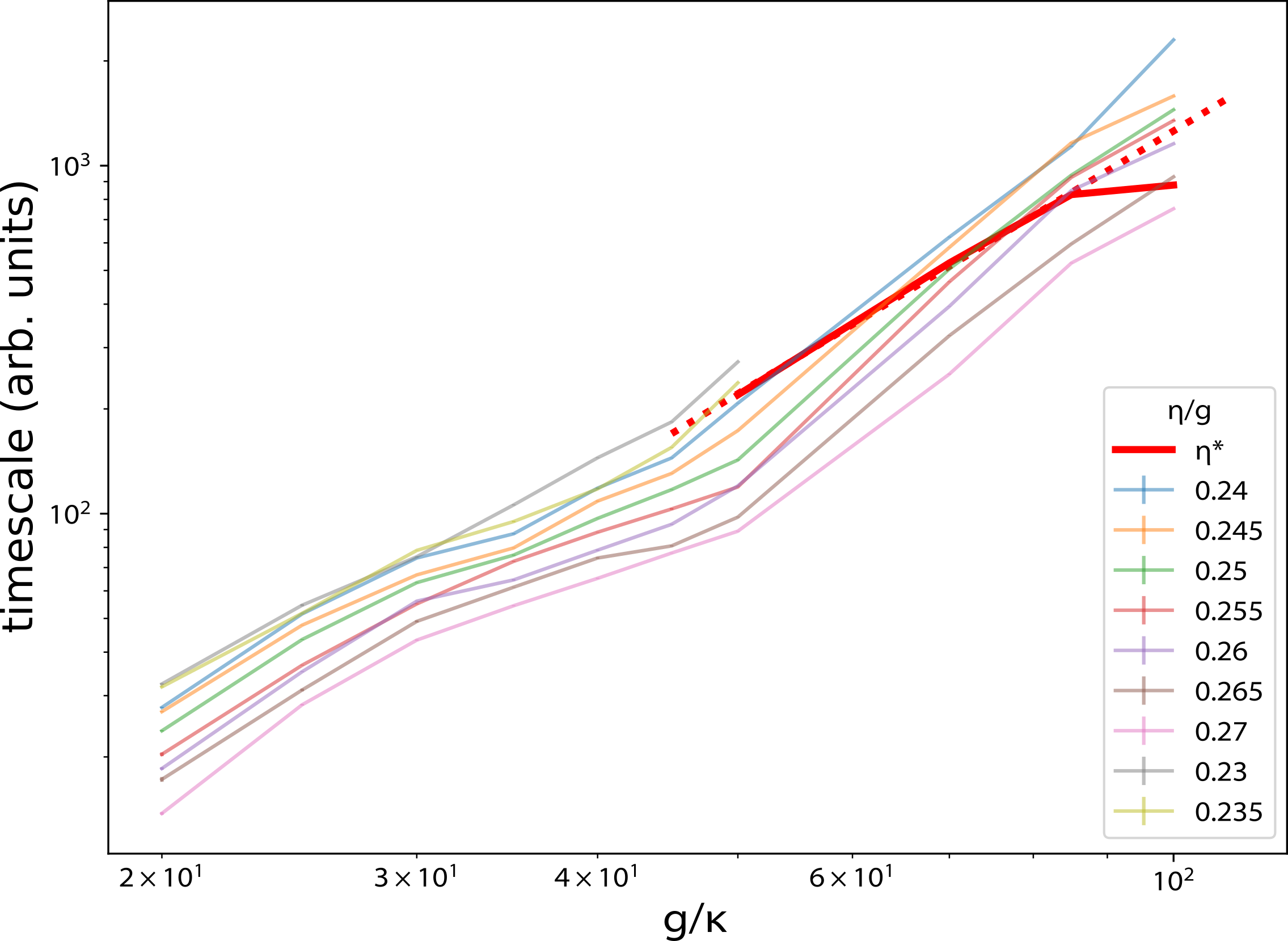 Comparison with electron shelving
Long-lived bistability not unknown in quantum optics
e.g. electron-shelving (Dehmelt, 1986) — single Ba+ ion
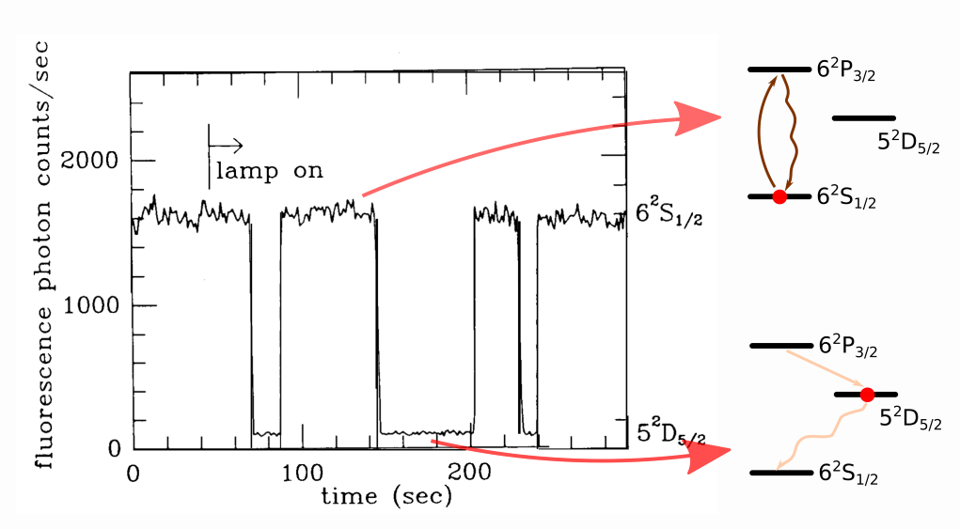 Timescale remains determined by (long) microscopic timescale
PBB quantum aspects
Jump-induced switch-ON events:
Unsuccessful switching
Successful switching
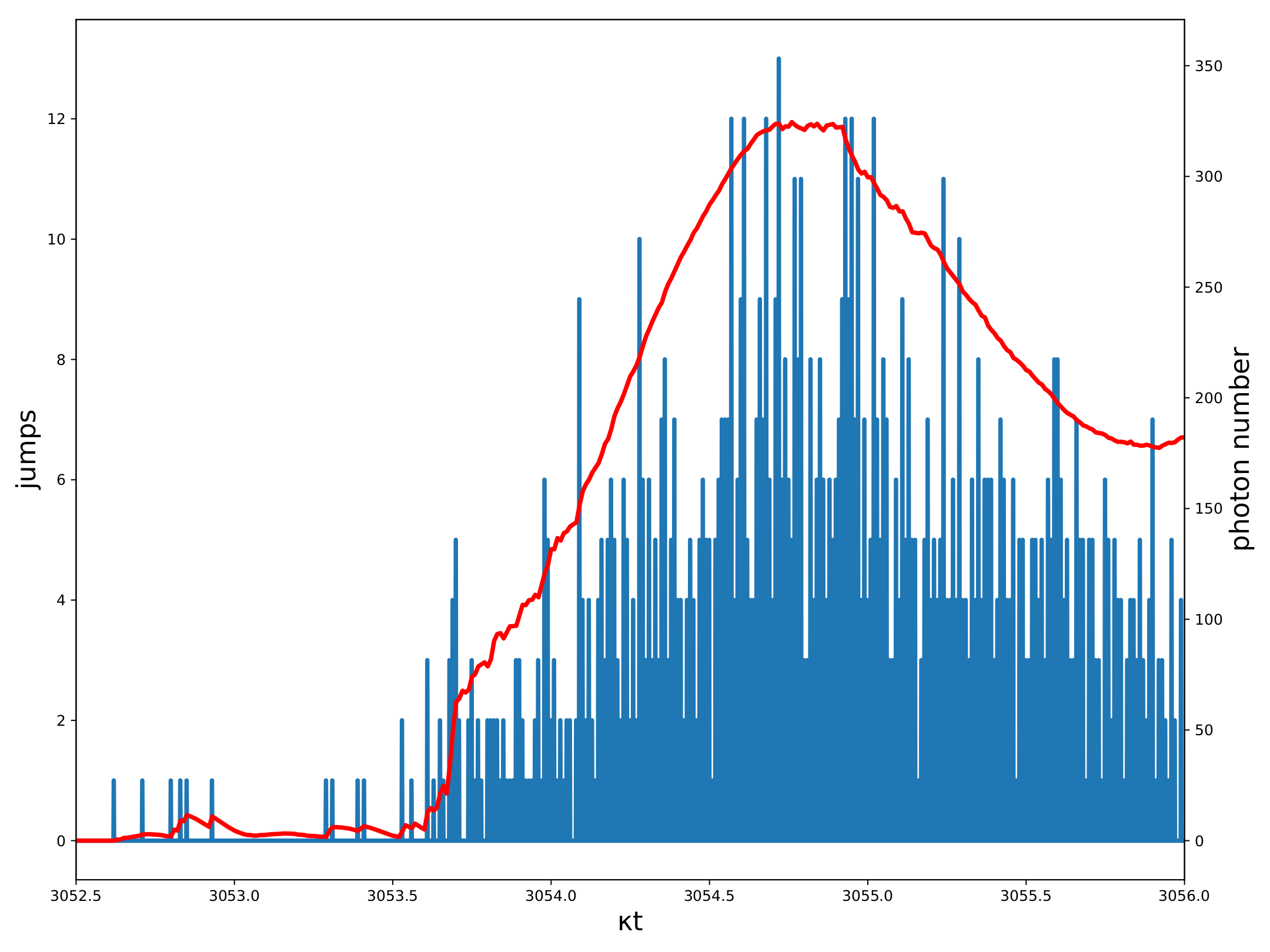 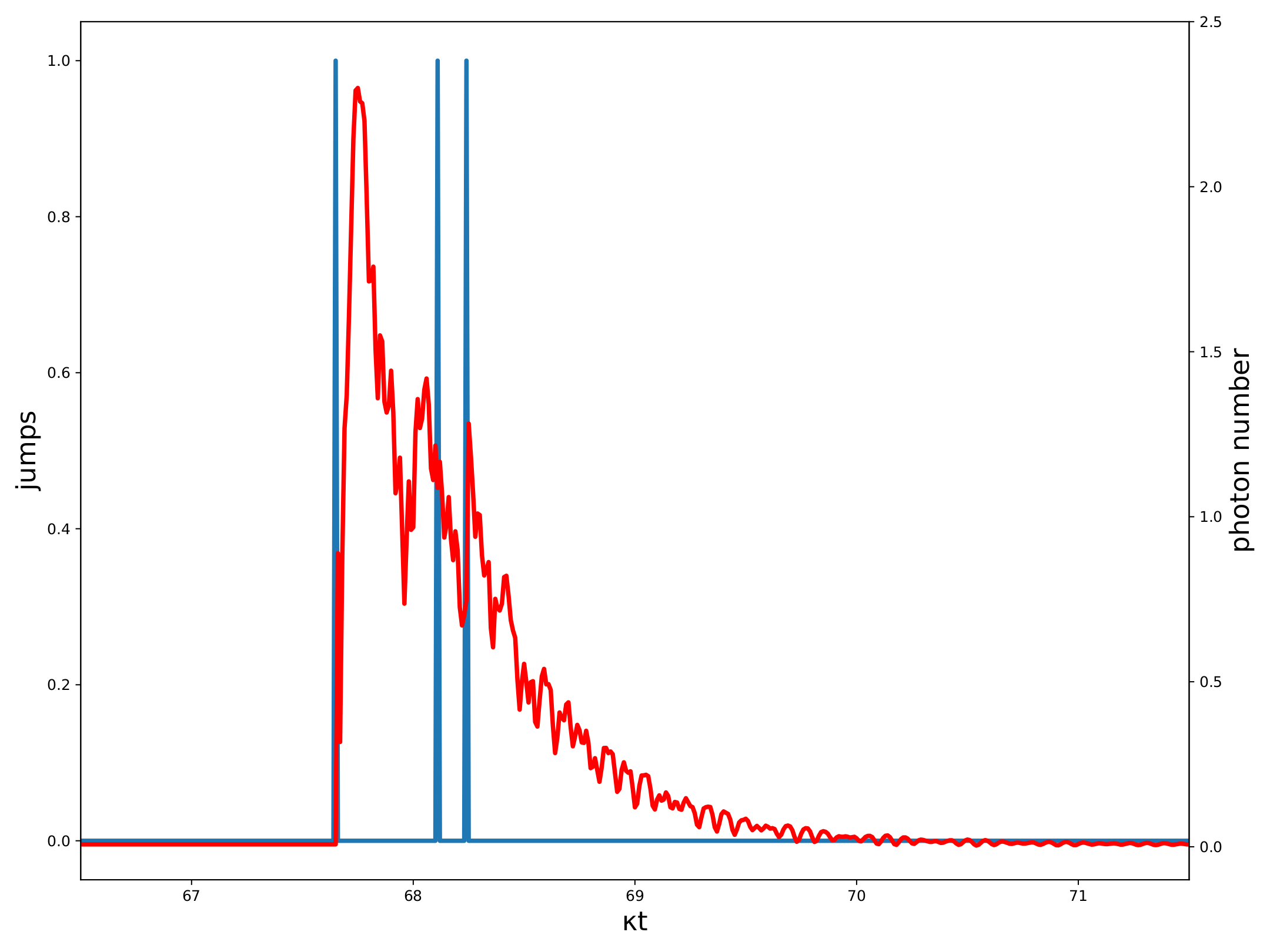 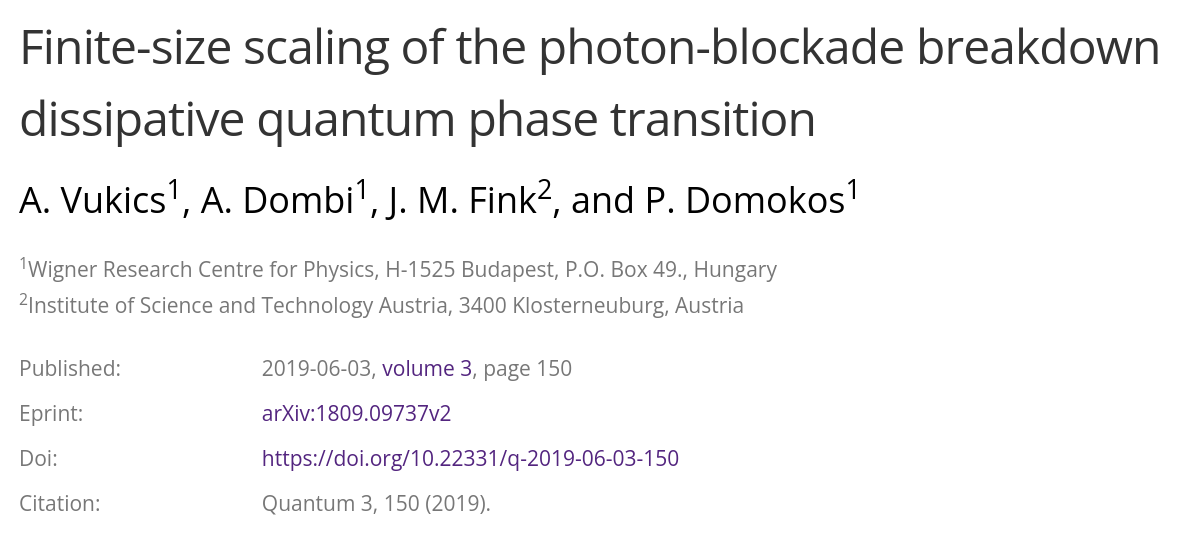 PBB quantum aspects
The full cycle:
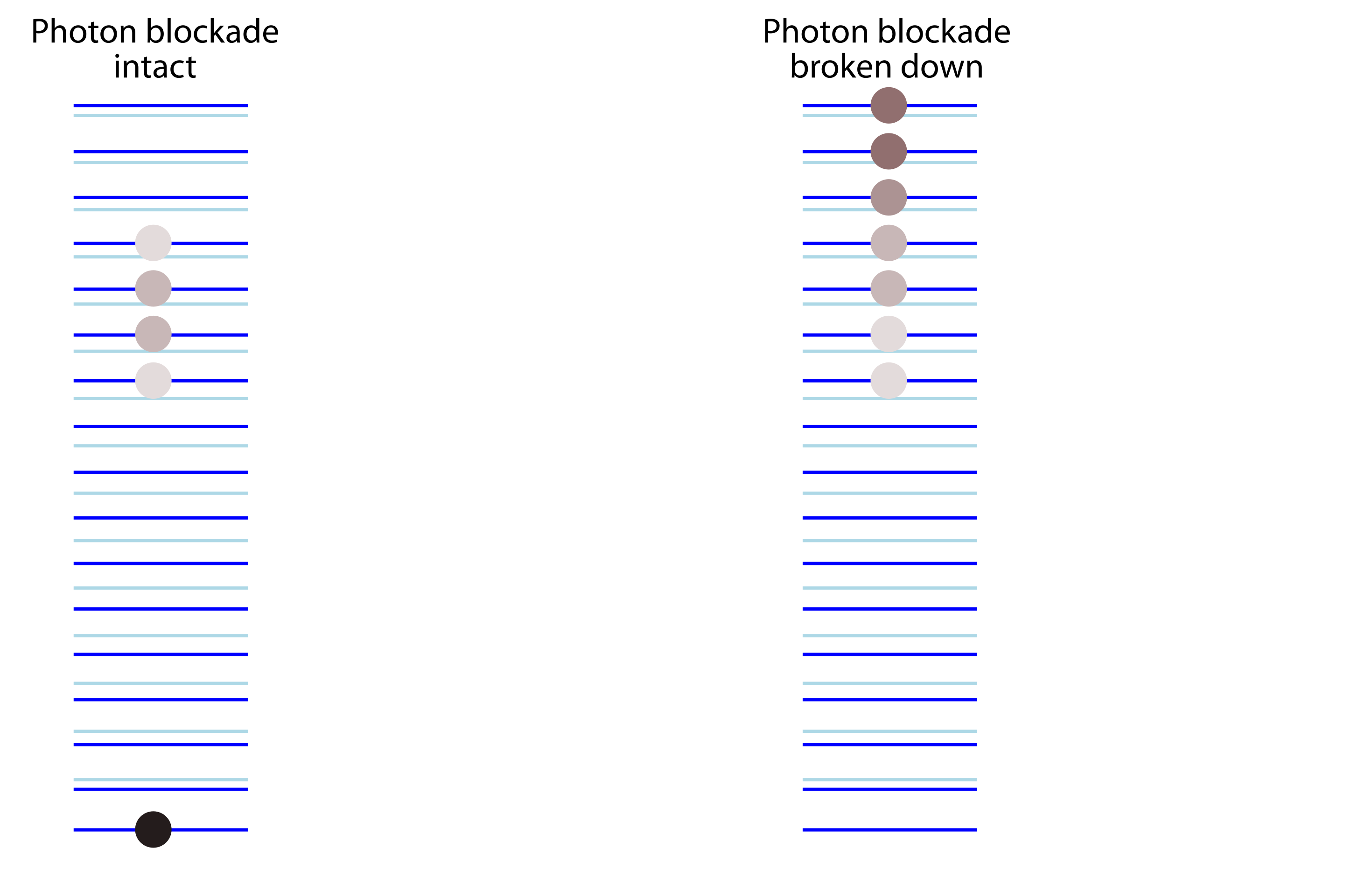 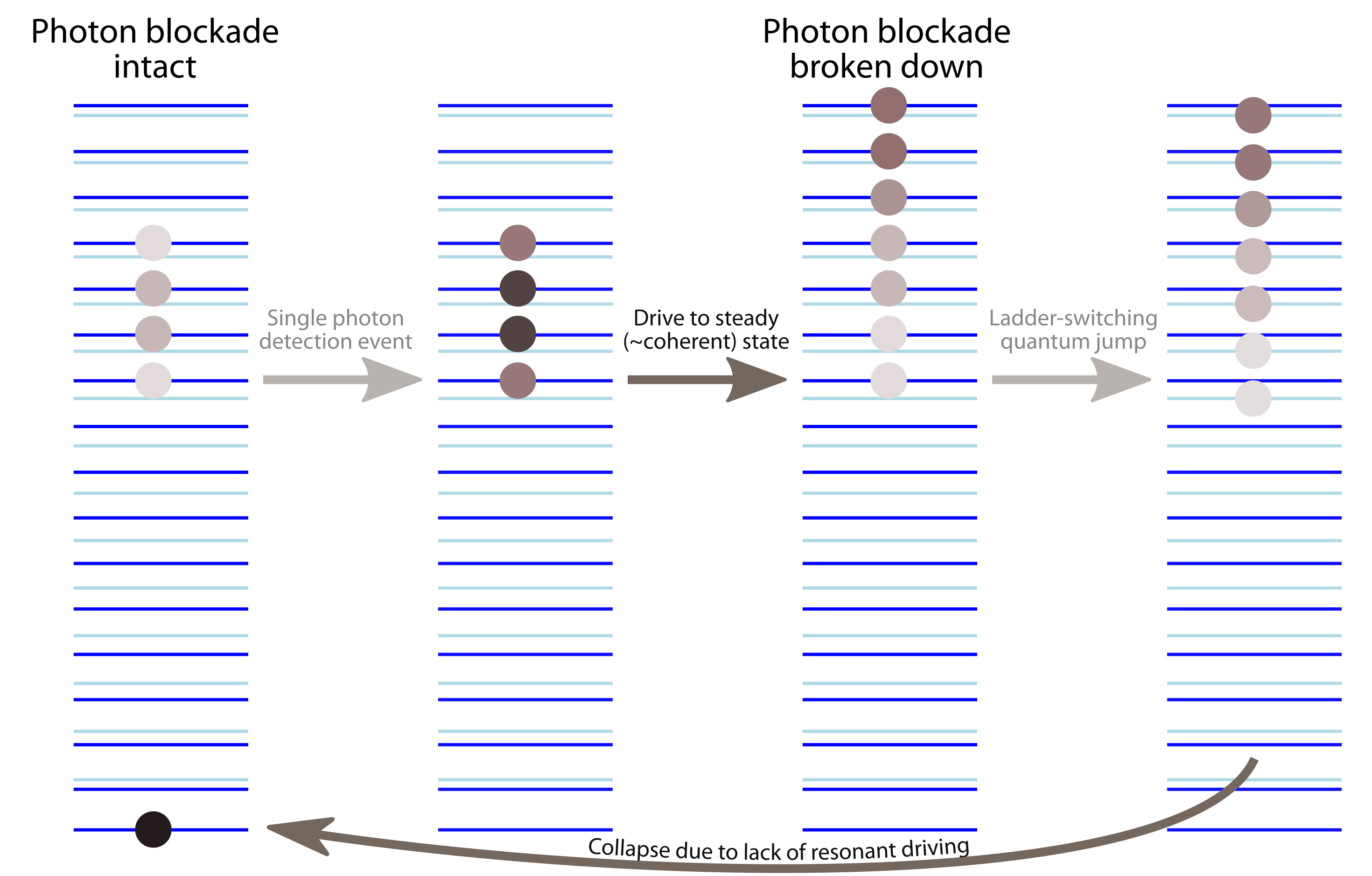 PBB vs. optical bistability
Maxwell–Bloch (semiclassical) theory:
PBB vs. optical bistability
Maxwell-Bloch (semiclassical) theory (steady state):
Dispersion and/or absorption
is essential algebraically for
non-trivial solution
Nonlinearity due to saturation
=> multiple solutions for intensity in steady state possible
PBB vs. optical bistability
Neoclassical theory (γ=0)
Population equation becomes degenerate
PBB vs. optical bistability
Neoclassical theory (γ=0)
Classical OB is well described by MB theory.
Some aspects of PBB (phase diagram and thermodynamic limit) are reproduced by NC theory.
Gets replaced by conservation of pseudospin (≍ atom being in pure state)
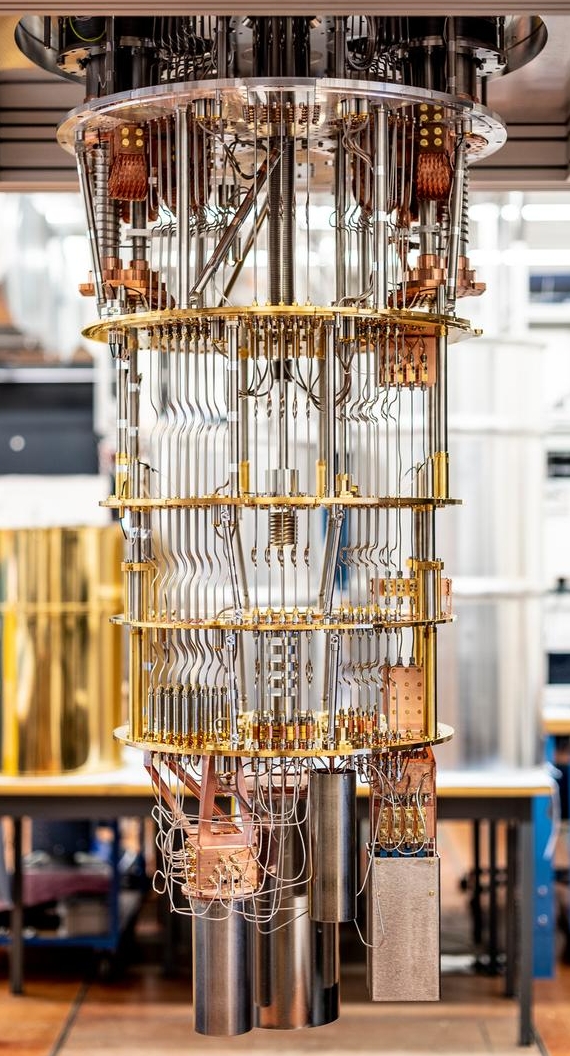 Experiments: circuit QED
Emerging microwave platform since the 1980’s
Josephson-junction ⇒ Cooper-pair box ⇒ transmon 
non-linear inductance
qubit
Quantum behaviour due to
low-power (fW–aW)
lossless operation (@ T≲1mK)
Transmon specification: (EJ≫EC)
     ⇒ reduced sensitivity to charge noise 
       (but anharmonicity is also reduced)
Very strong coupling possible (ω∼10GHz, g∼300MHz)
Here: operated as an analog quantum computer
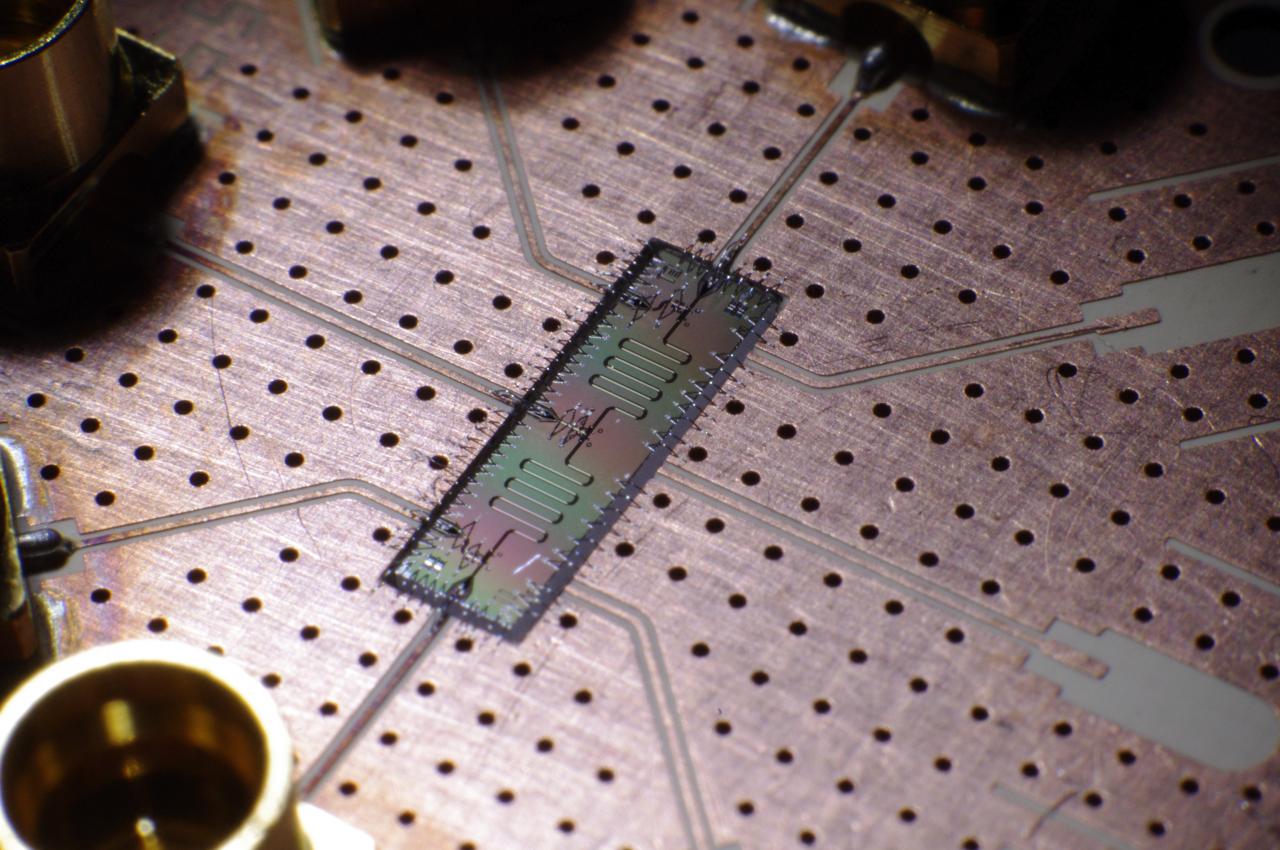 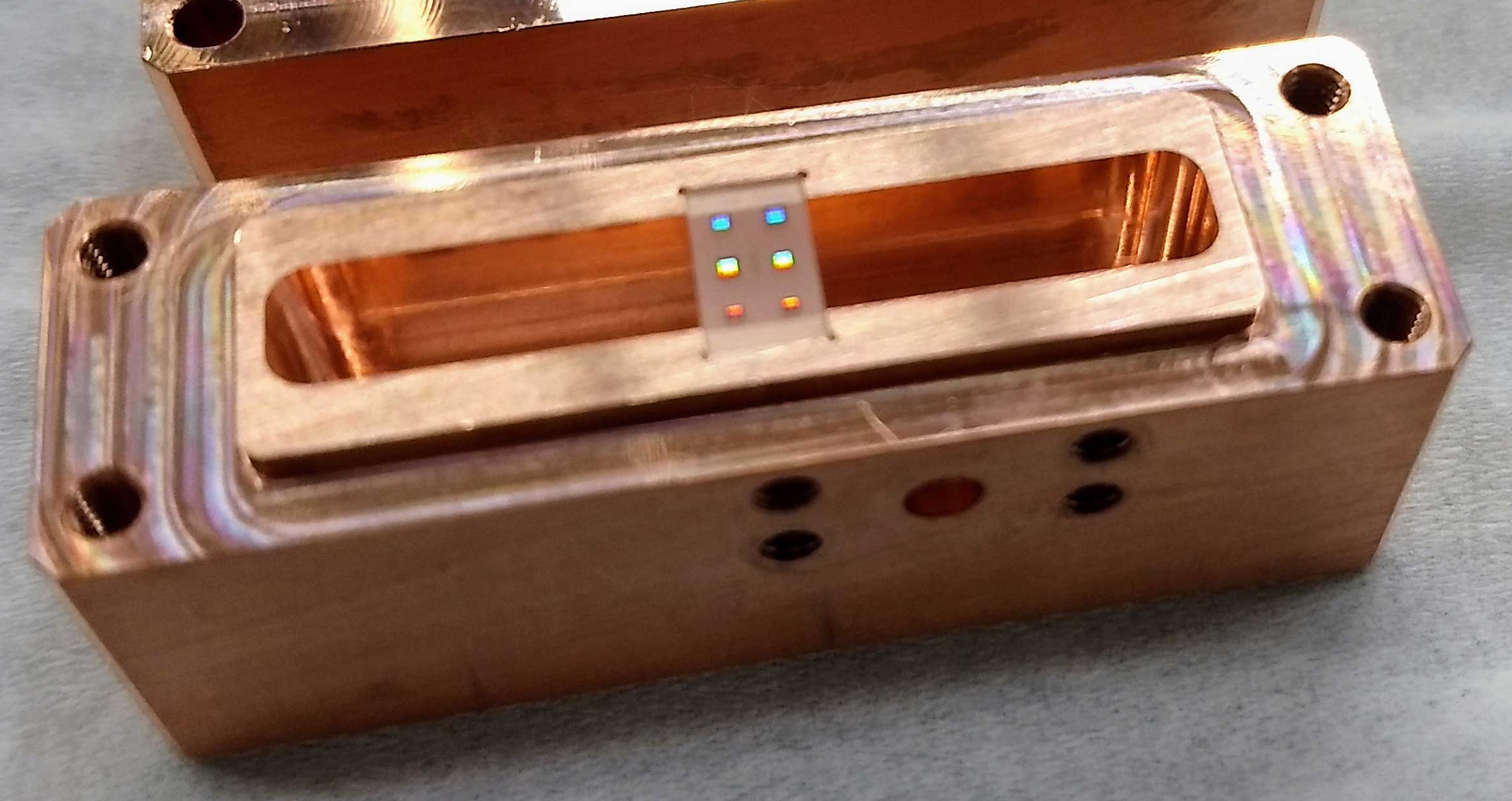 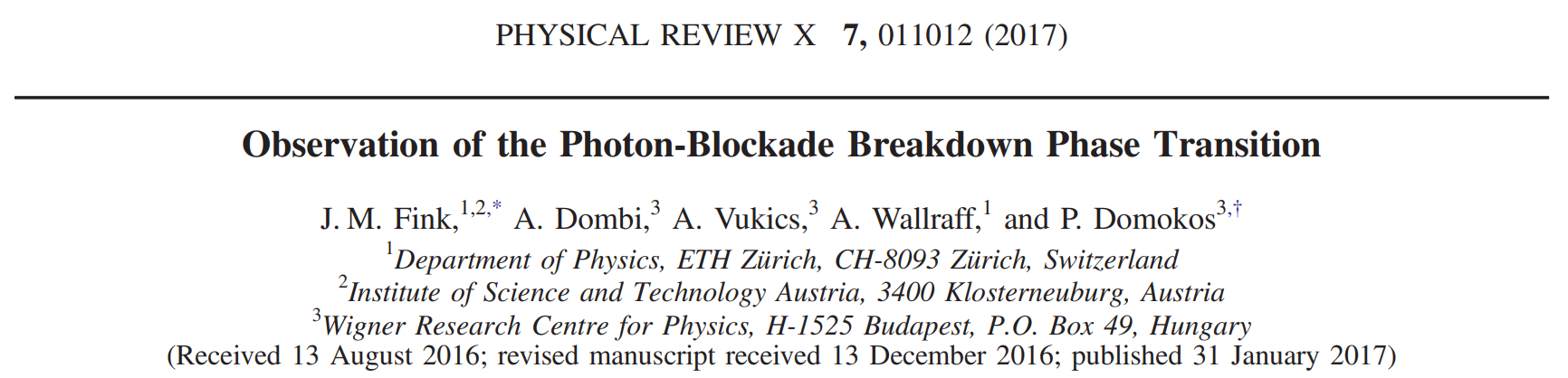 Experiments: circuit QED
Wallraff group @ Quantum Devices Lab, ETH
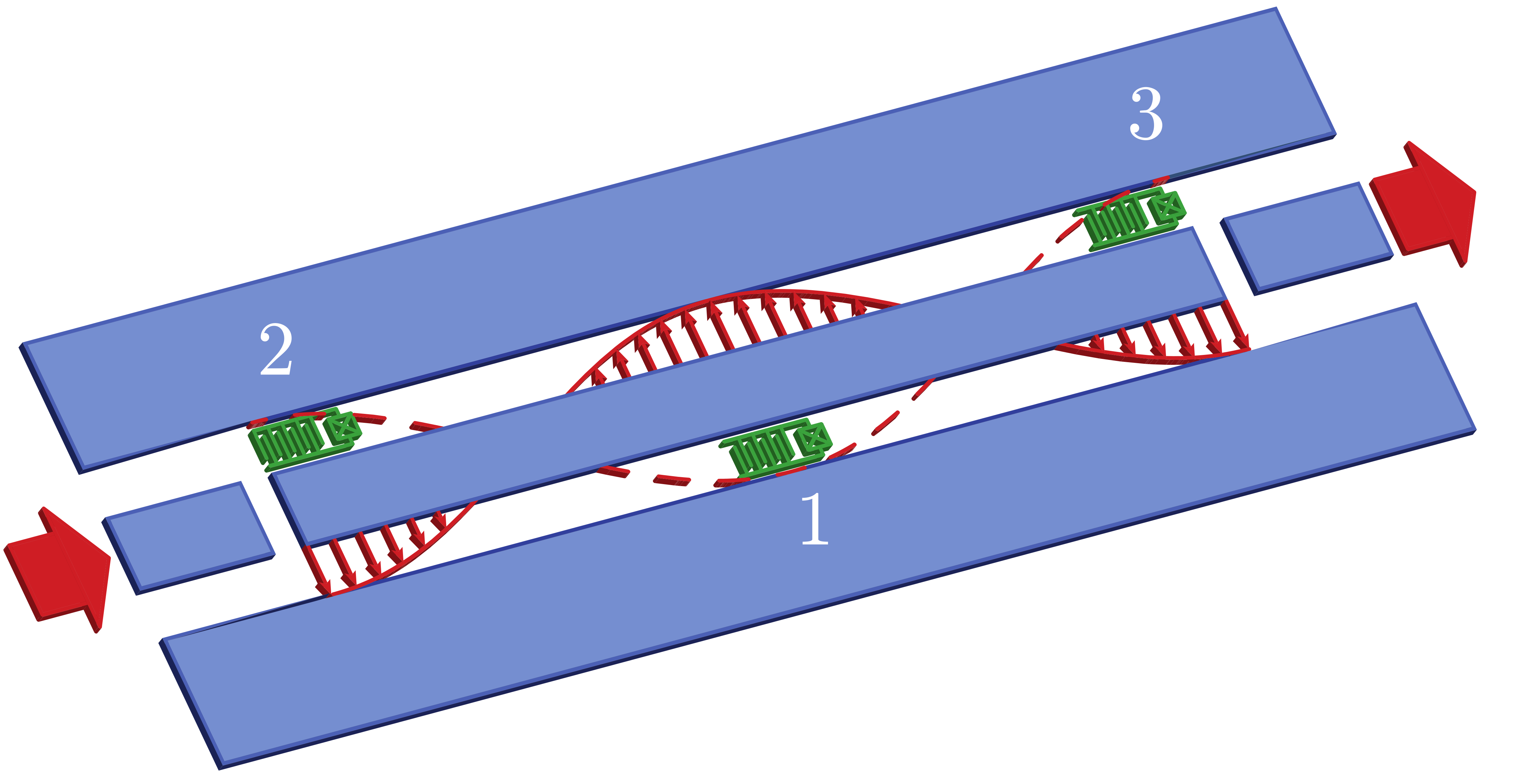 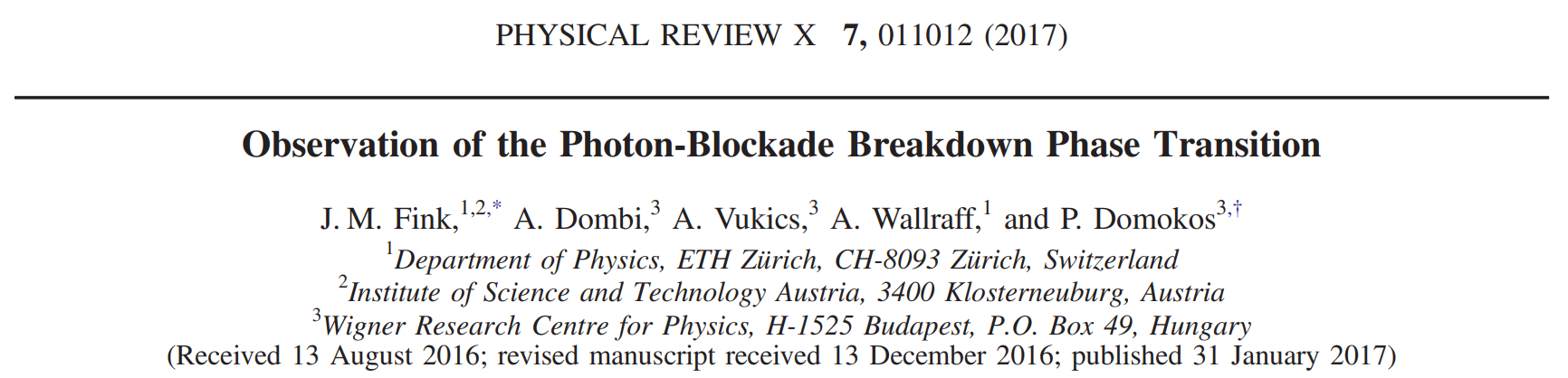 Experiments: circuit QED
Fink group @ Quantum IDs Lab, ISTAustria
Wallraff group @ Quantum Devices Lab, ETH
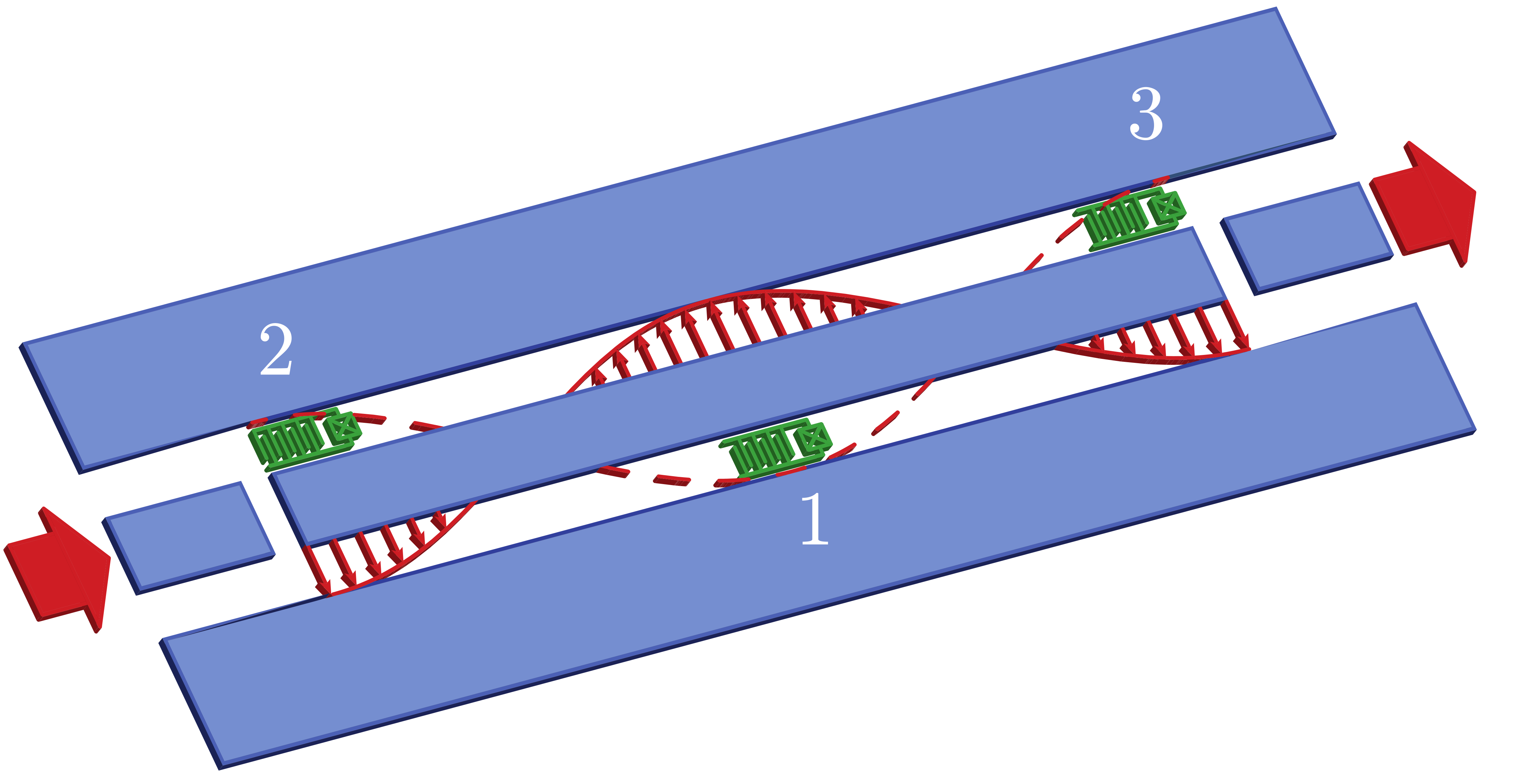 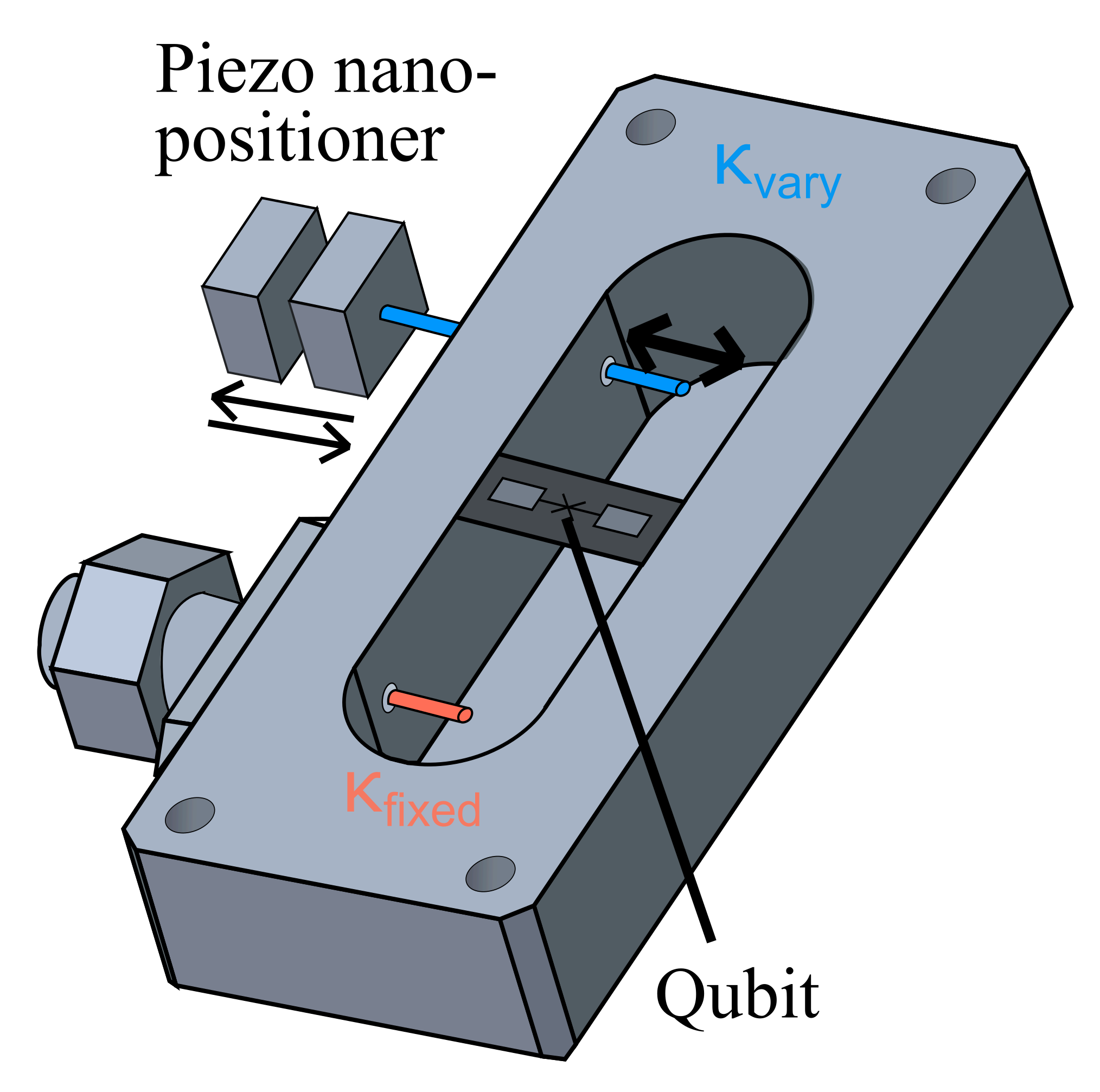 Idea of modelling 
the thermodynamic limit:


not by increasing g, but by decreasing κ (1–30MHz)
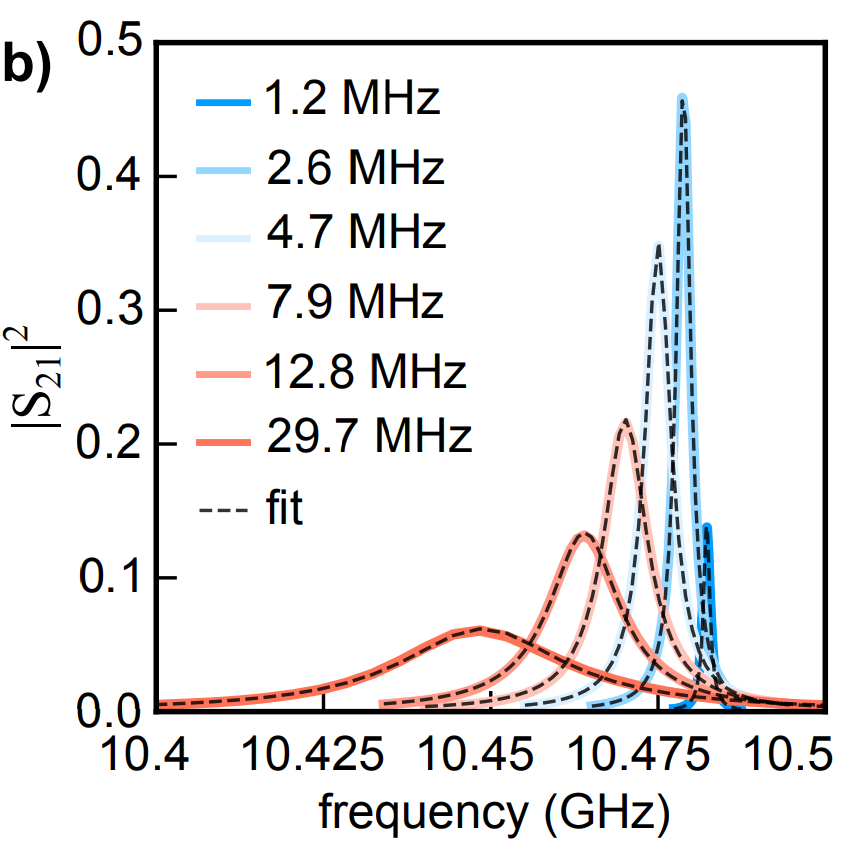 Very strong coupling:
The transmon artificial atom (qubit)
The transmon artificial atom (qubit)
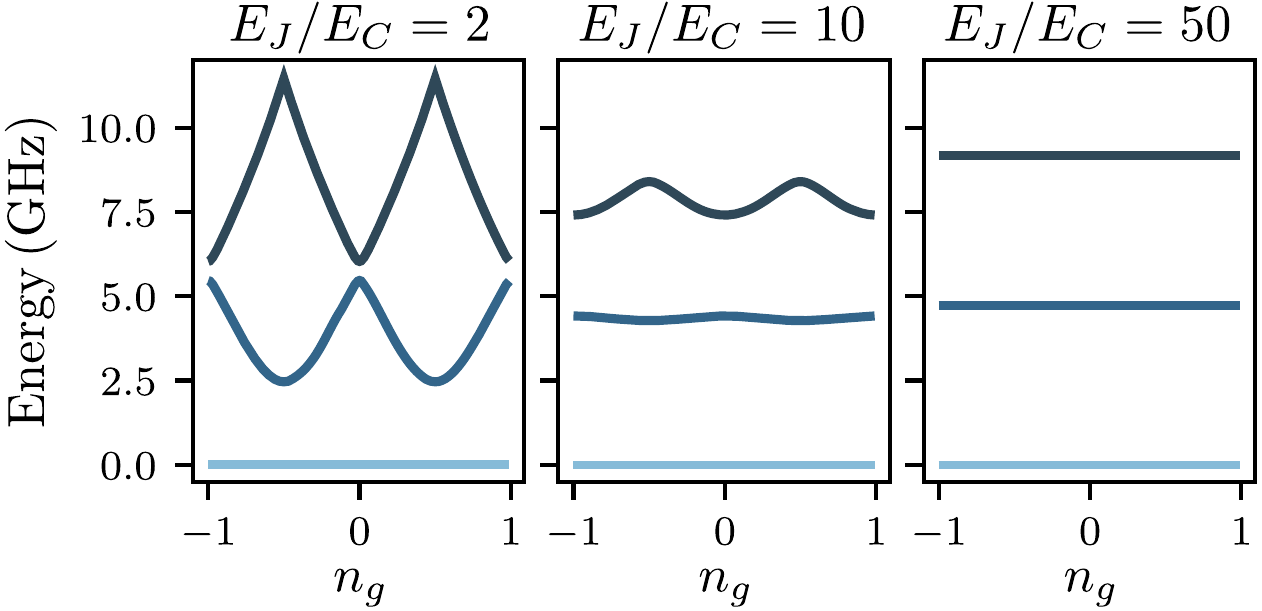 The first 3 energy levels
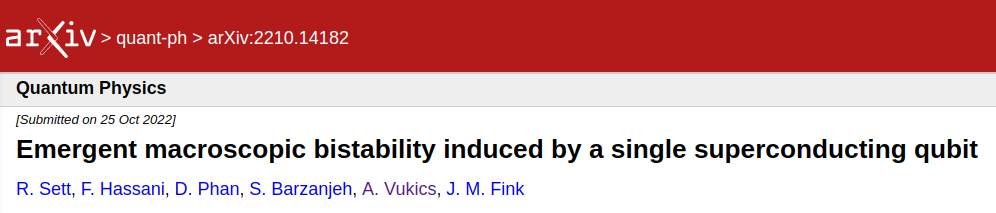 Experiments: circuit QED
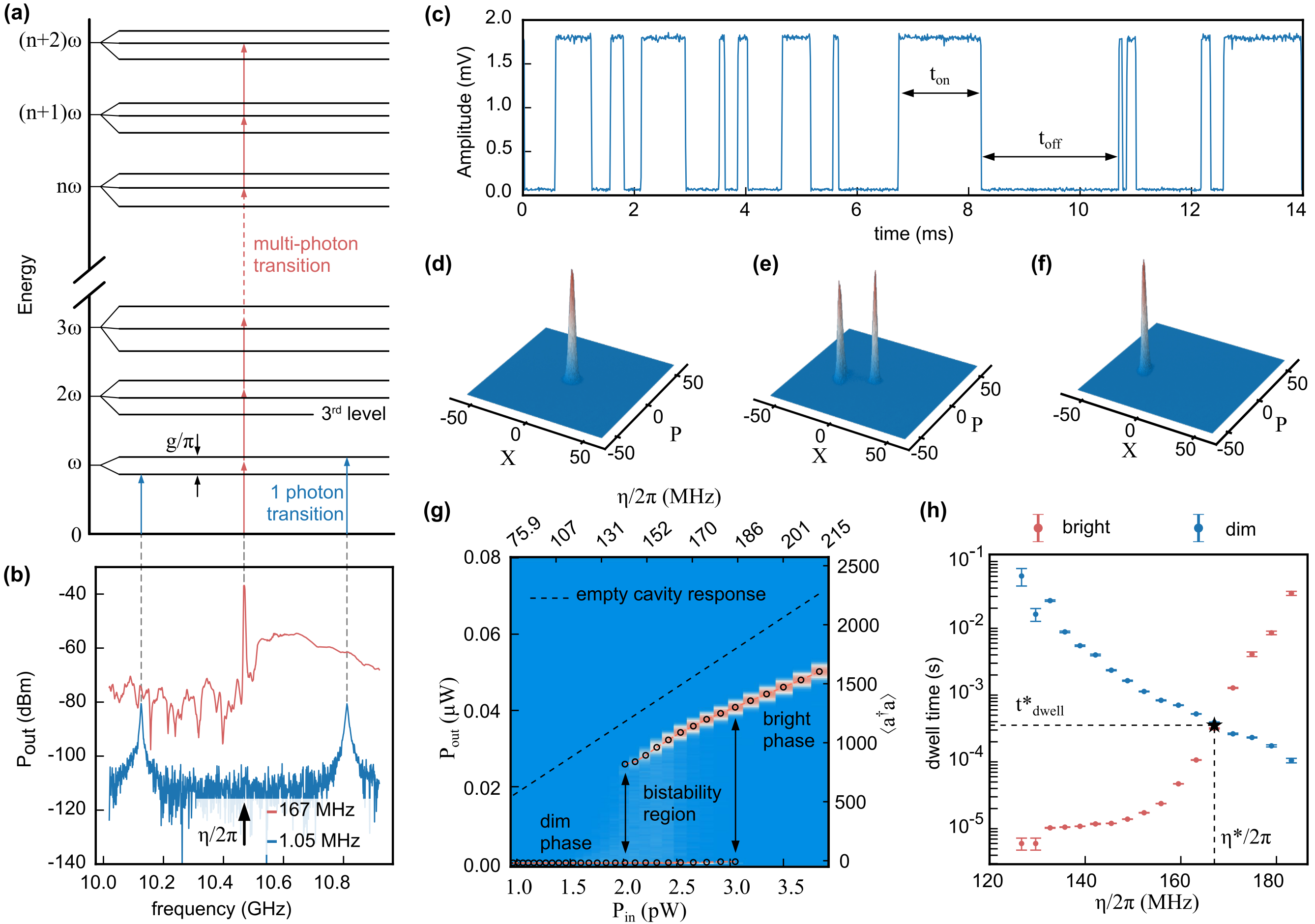 With this kind of strong coupling, more transmon levels come into play
How is a 1st order DPT possible?
Inhomogeneous linear system of equations
=> multiple solutions not possible!
Solution: single     accommodate mixture of phases, e.g.
How is a 1st order DPT possible?
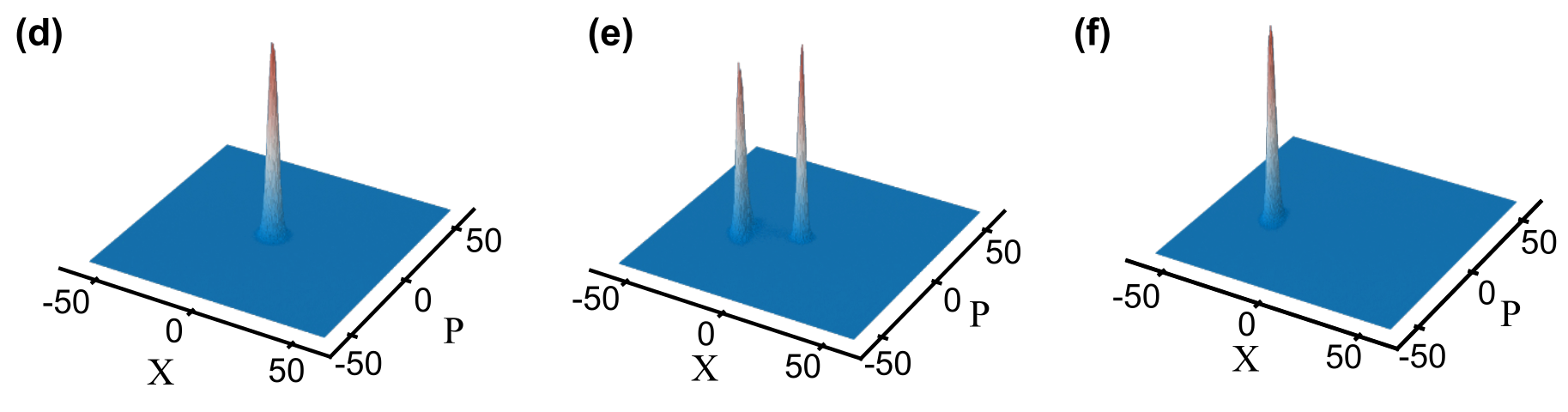 Solution: single     accommodate mixture of phases, e.g.
Modelling the thermodynamic limit
Finite-size scaling exponent of timescale: 5.4
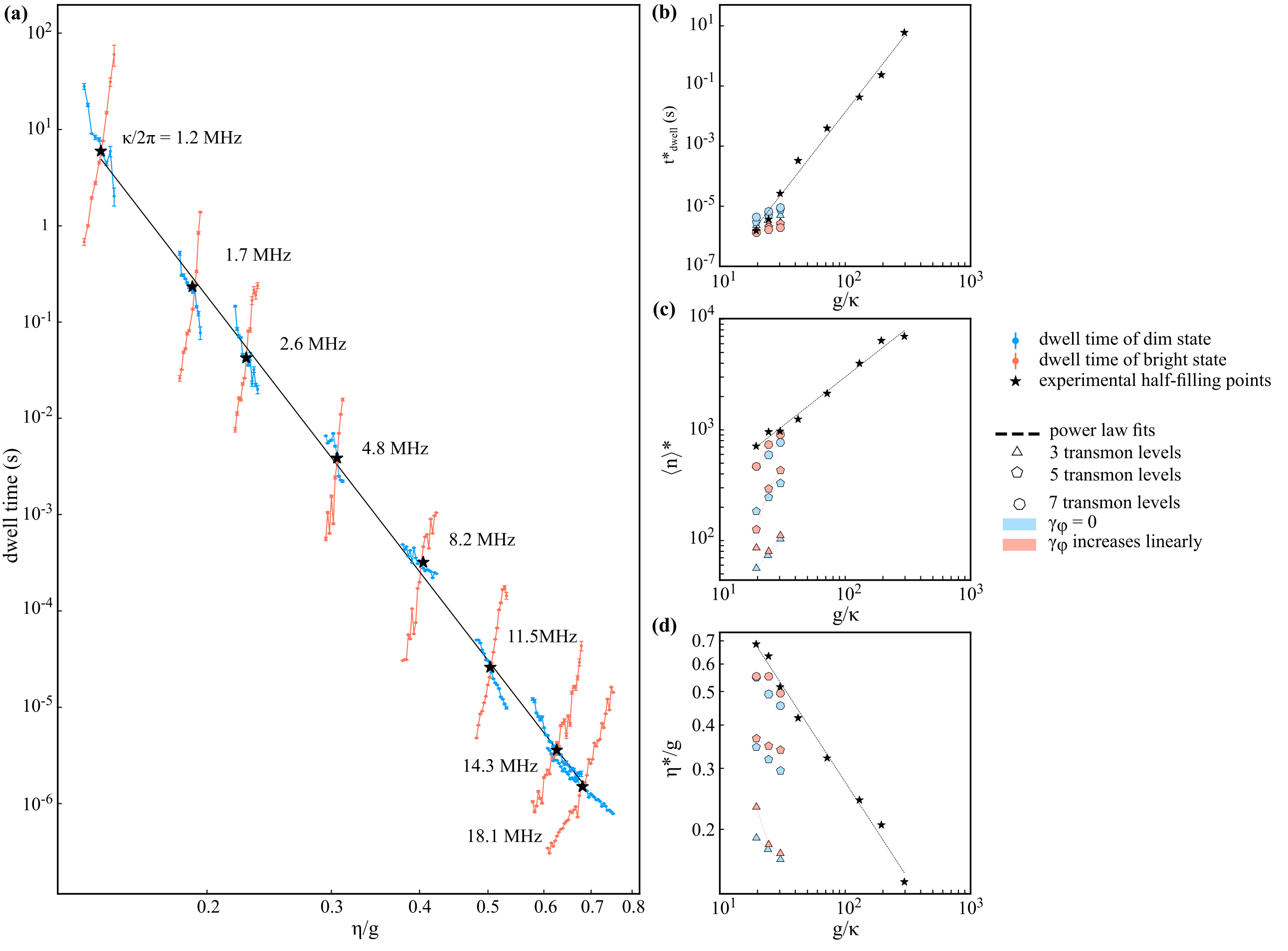 dwell time surpassing the slowest characteristic system timescale by 4 orders of magnitude
quantum-trajectory simulations
7 orders of magnitude increase
The exponents
The experimental phase diagram
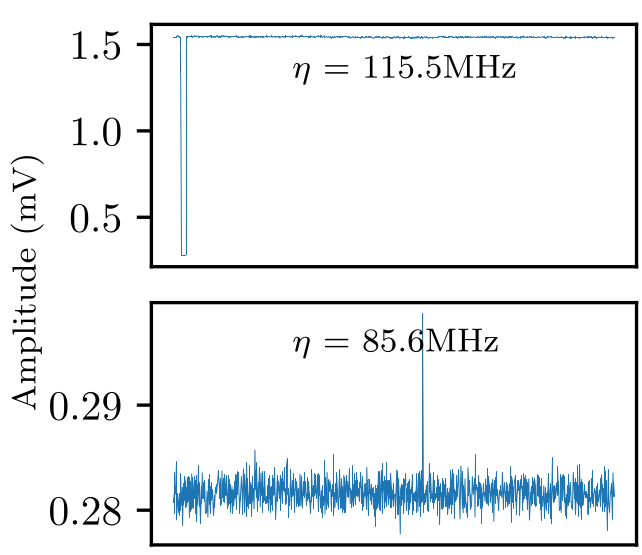 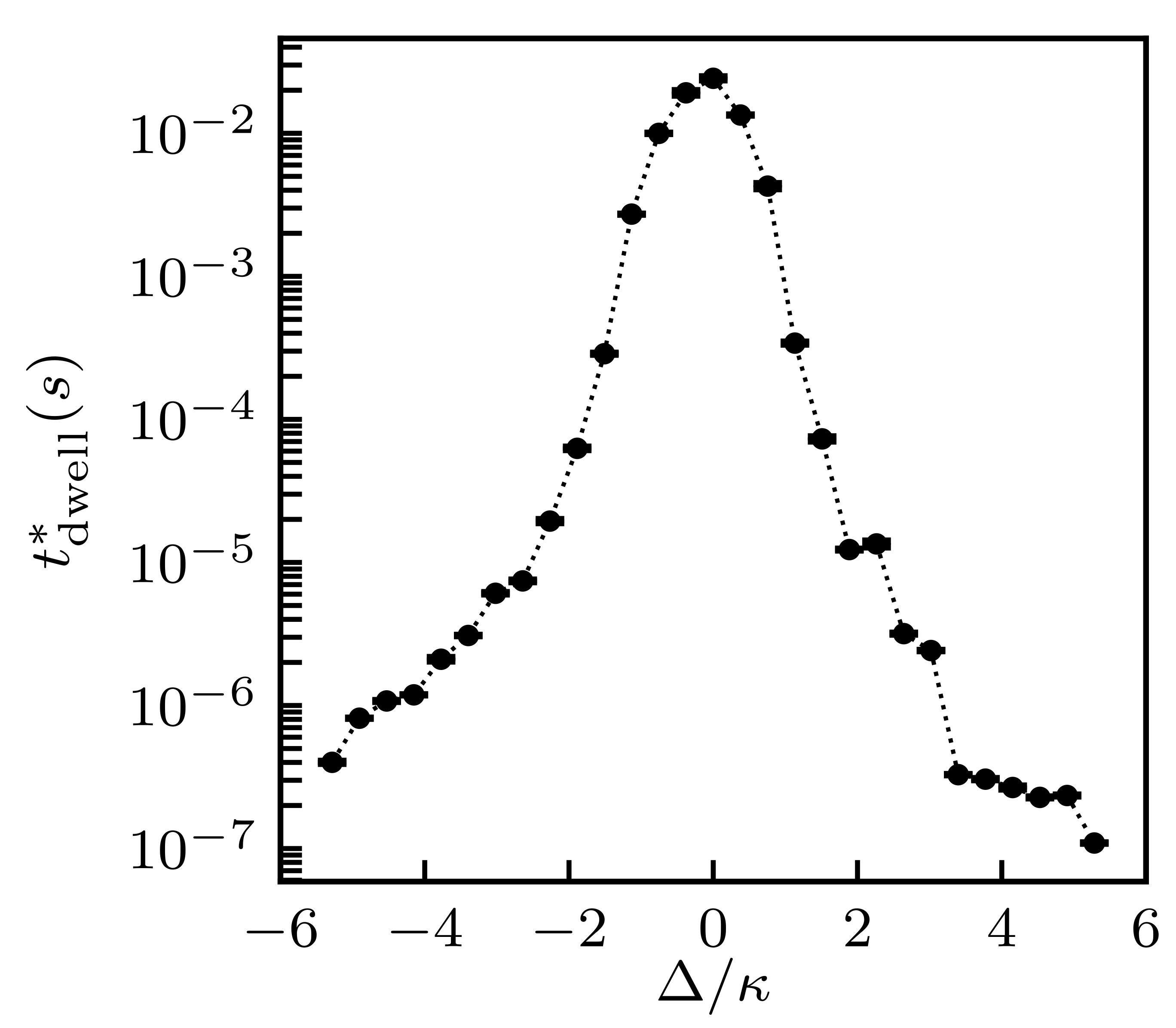 Computational technology
Software: C++QED
Developed since 2006
Free elements (TLS, mode, spin, motional DoF) + interactions to build complex (μscopic) systems
Tuned for supercomputing (HTC) environments
Set apart from QuTiP & QuantumOptics.jl
Open-source project: http://github.com/vukics/cppqed
Hardware: OpenStack cloud-based virtual cluster
ELKH Cloud: http://science-cloud.hu
Thermodynamic limit: half-a-year data-collection campaign on 64 VCPUs
Experimental cold-atom physics @Wigner RCP
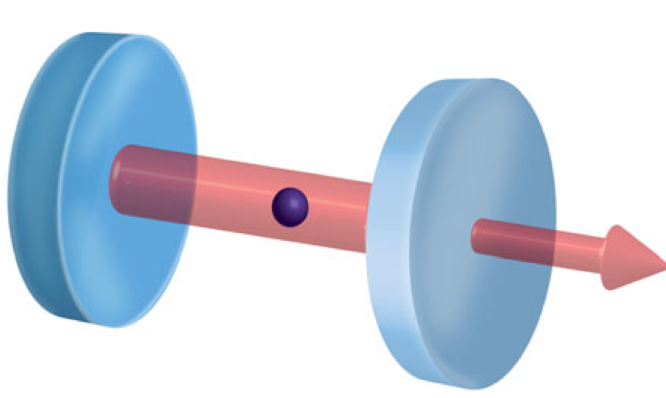 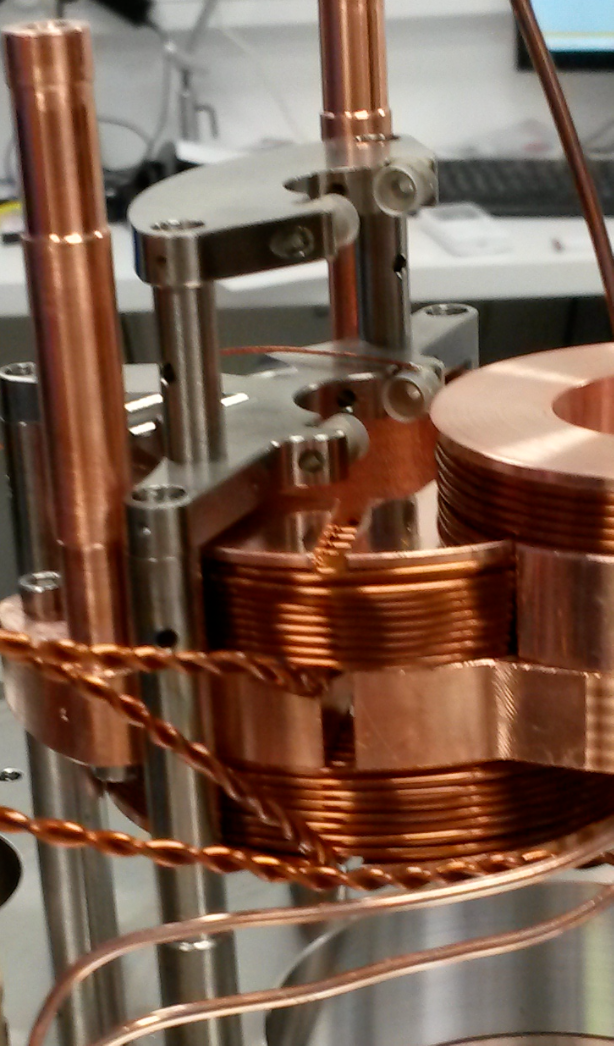 Theory -> experiment transition since 2016
Full-fledged setup with Rb MOT & magnetic trapping by early 2019
Locked cavity with atoms inside by early 2020
Intra-cavity optical dipole trapping in 2022
Ground state bistability of cold atoms in an optical cavity
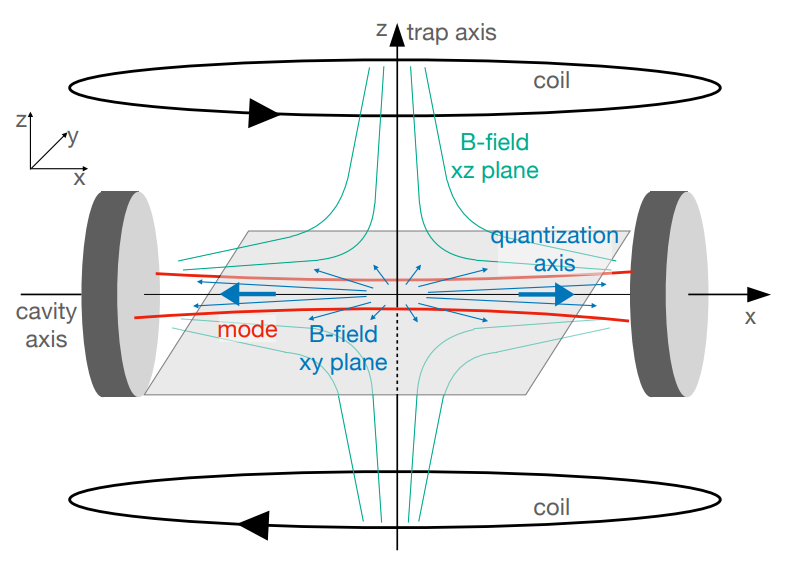 D2 line of 87Rb
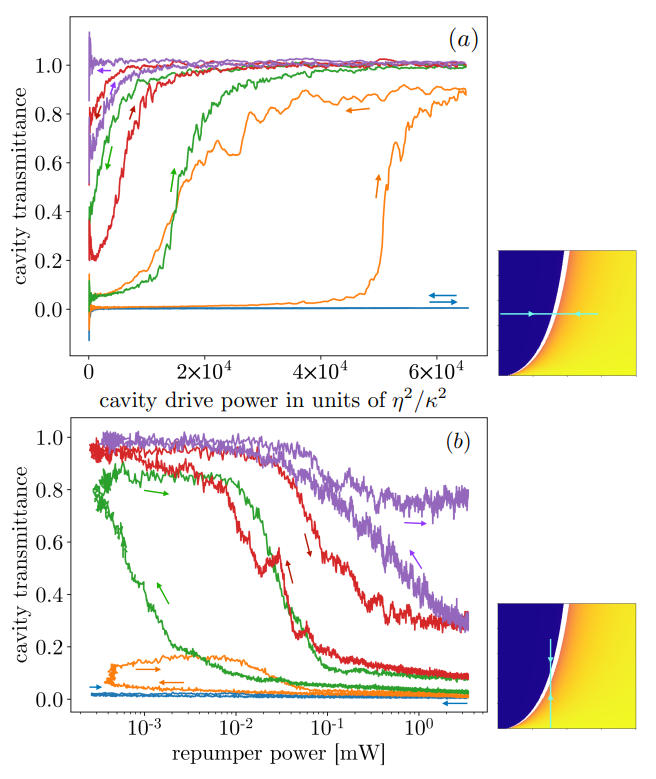 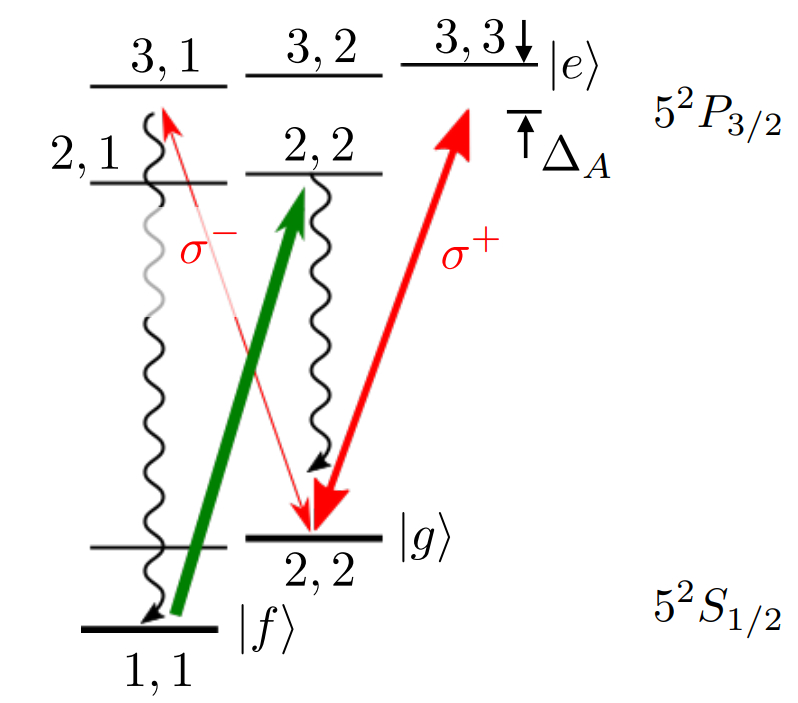 cavity 
probe
repumper
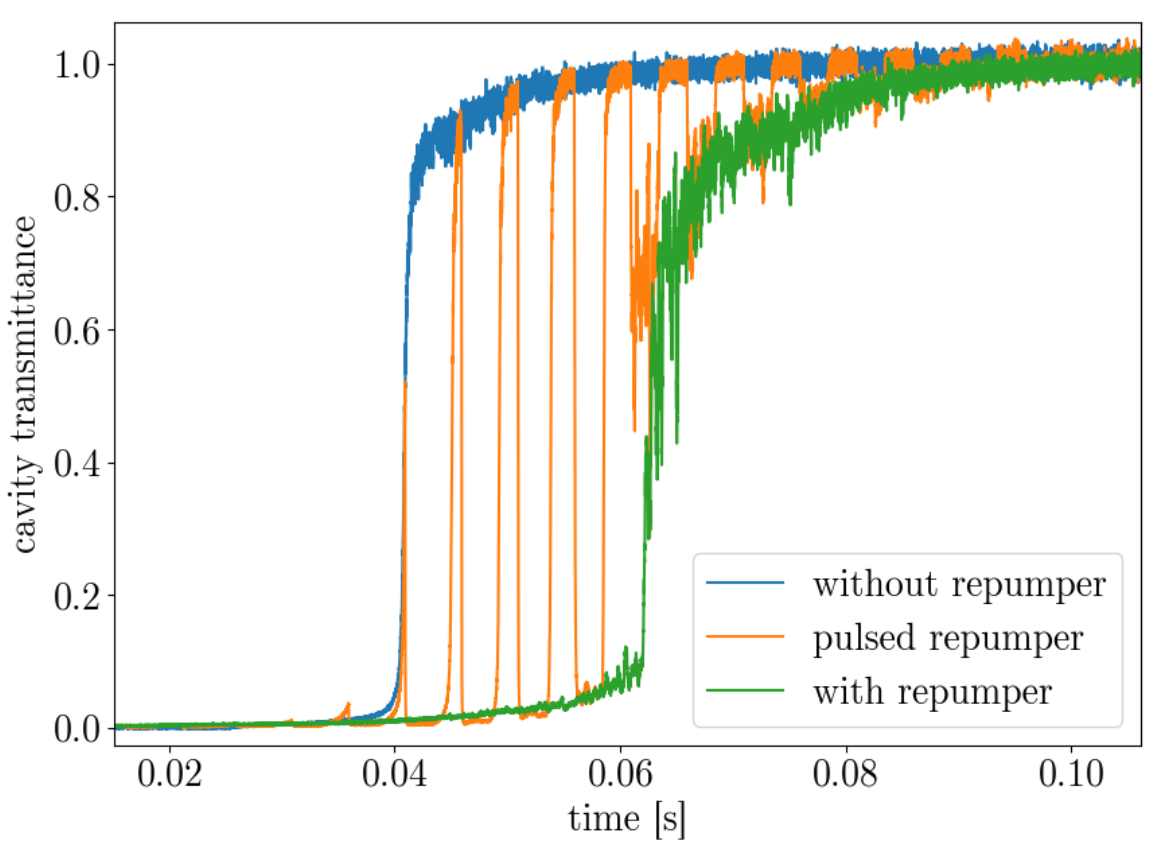 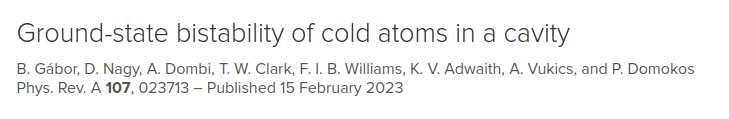 Conclusions
The PBB bistability has been shown to turn into a 1st order DPT in a strong-coupling thermodynamic limit
The finite-size scaling could be followed numerically over several orders of magnitude
The Jaynes-Cummings neoclassical theory has been shown to reproduce several keys aspects of the PBB phenomenology
The thermodynamic limit has been modelled using a bespoke device on the circuit QED platform
The increase in characteristic time could be followed over 7 orders of magnitude
Quantum-trajectory simulations using different models for the transmon reproduce the trends of the experiment
Thank you for your attention!
Fink@ISTAustria
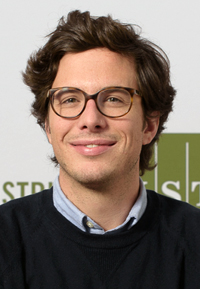 Wallraff@ETH
Domokos@Wigner
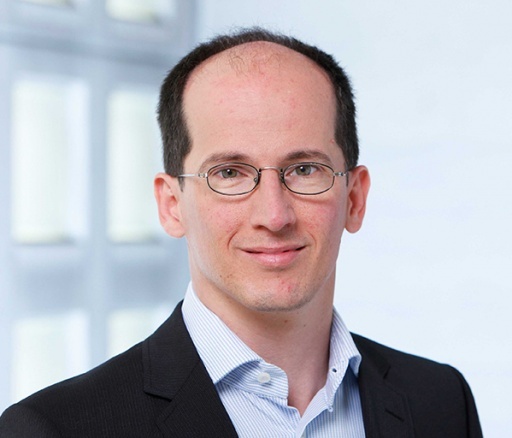 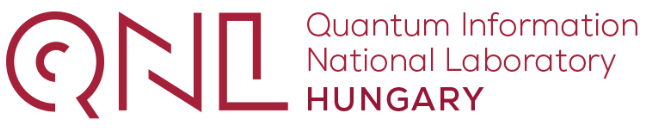 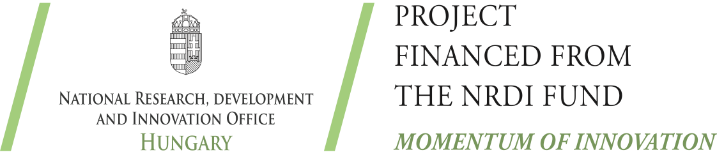 Német, Nagy, Varga, Adwaith, Sárközi, Dombi, Clark, Gábor, Kurkó
Sett@ISTAustria
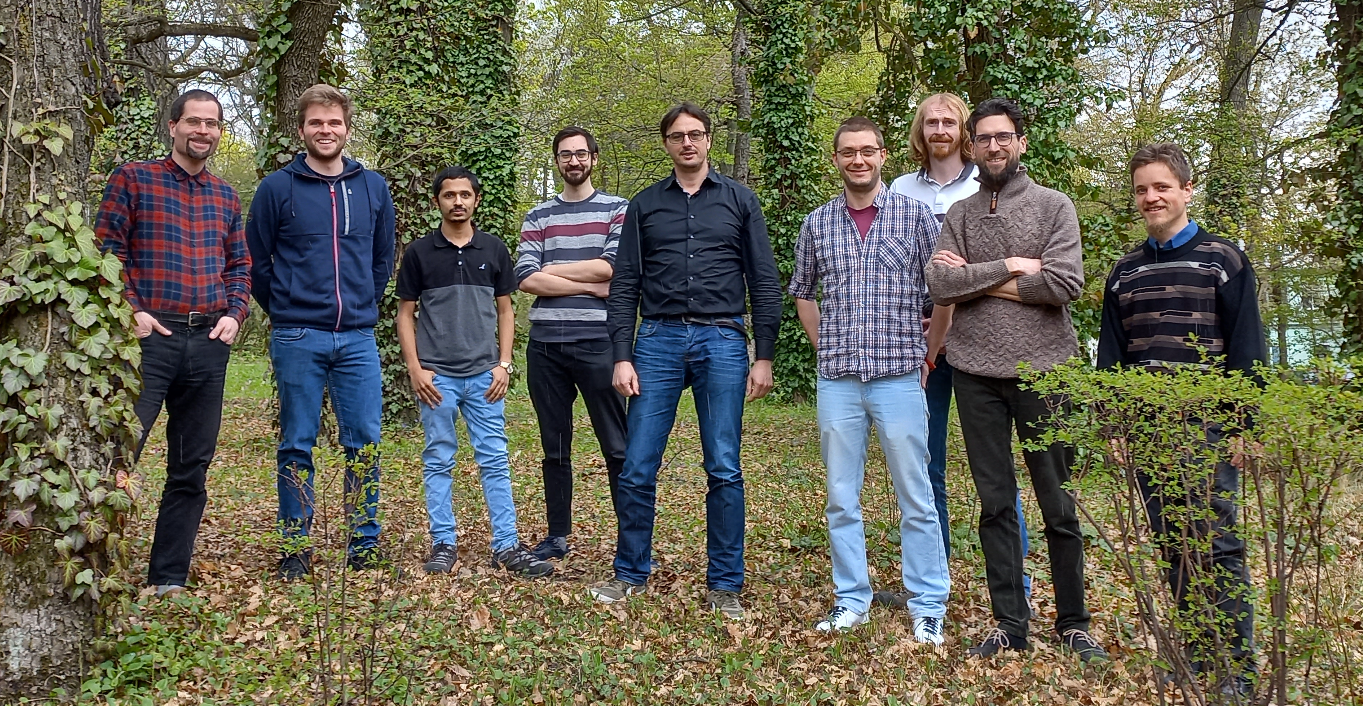 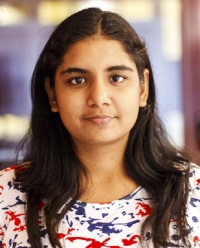 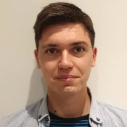 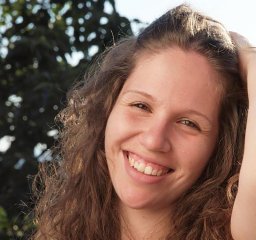